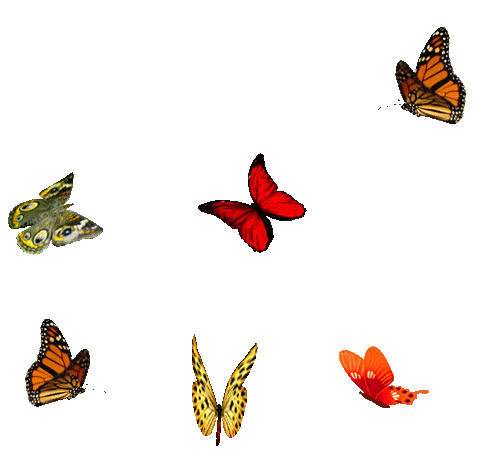 Оригами это сказка
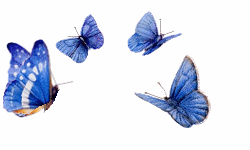 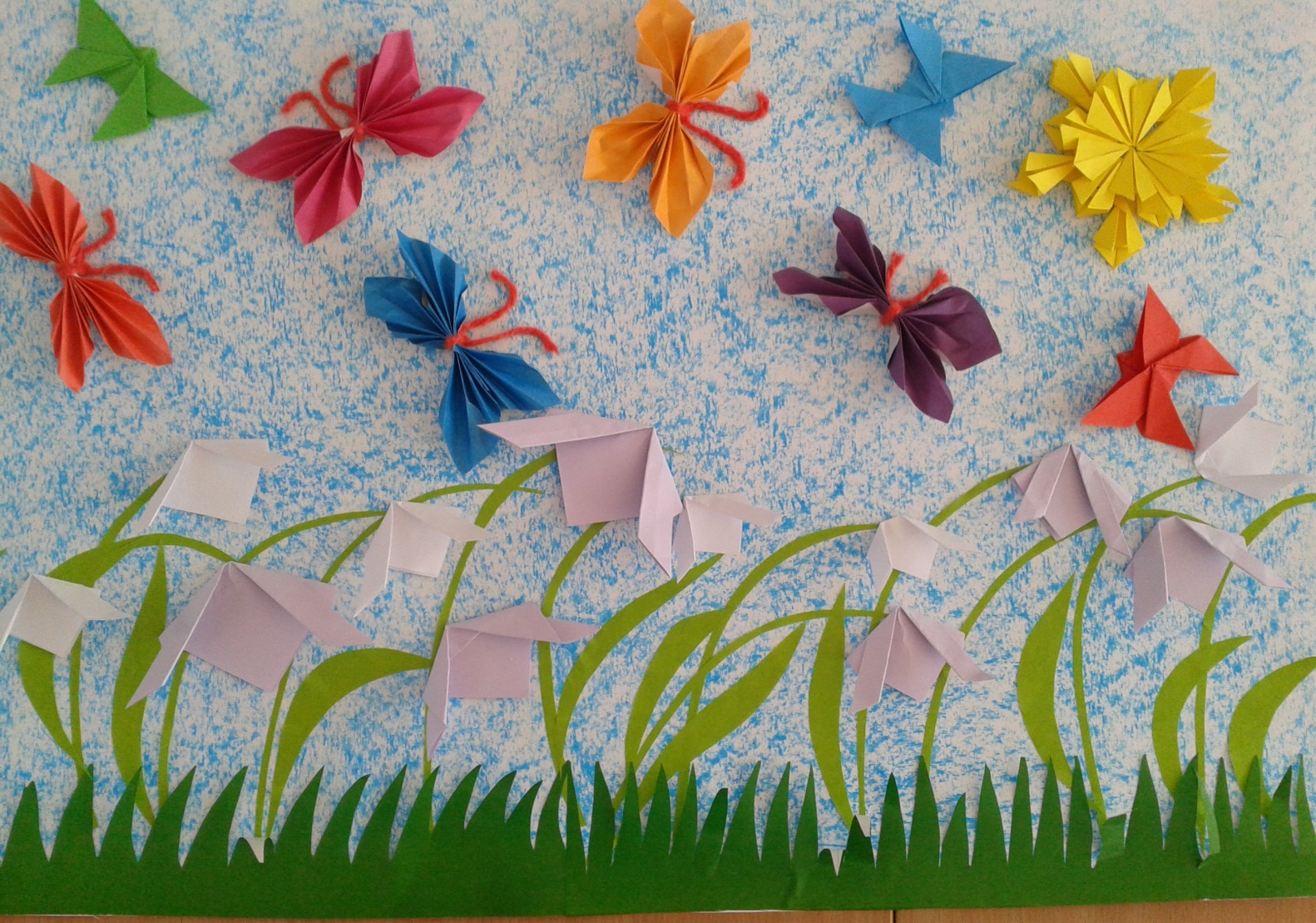 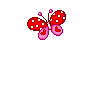 У нас в группе функционирует кружок оригами, дети занимаются уже 3 года( с 5-7лет)

Таинственный  мир  превращенья  бумаги.
Здесь  все  чародеи,  волшебники,  маги.
 Творят  они  сказки  своими  руками.
И  мир  тот чудесный зовут  ОРИГАМИ.
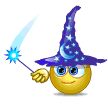 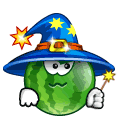 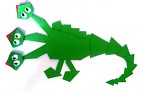 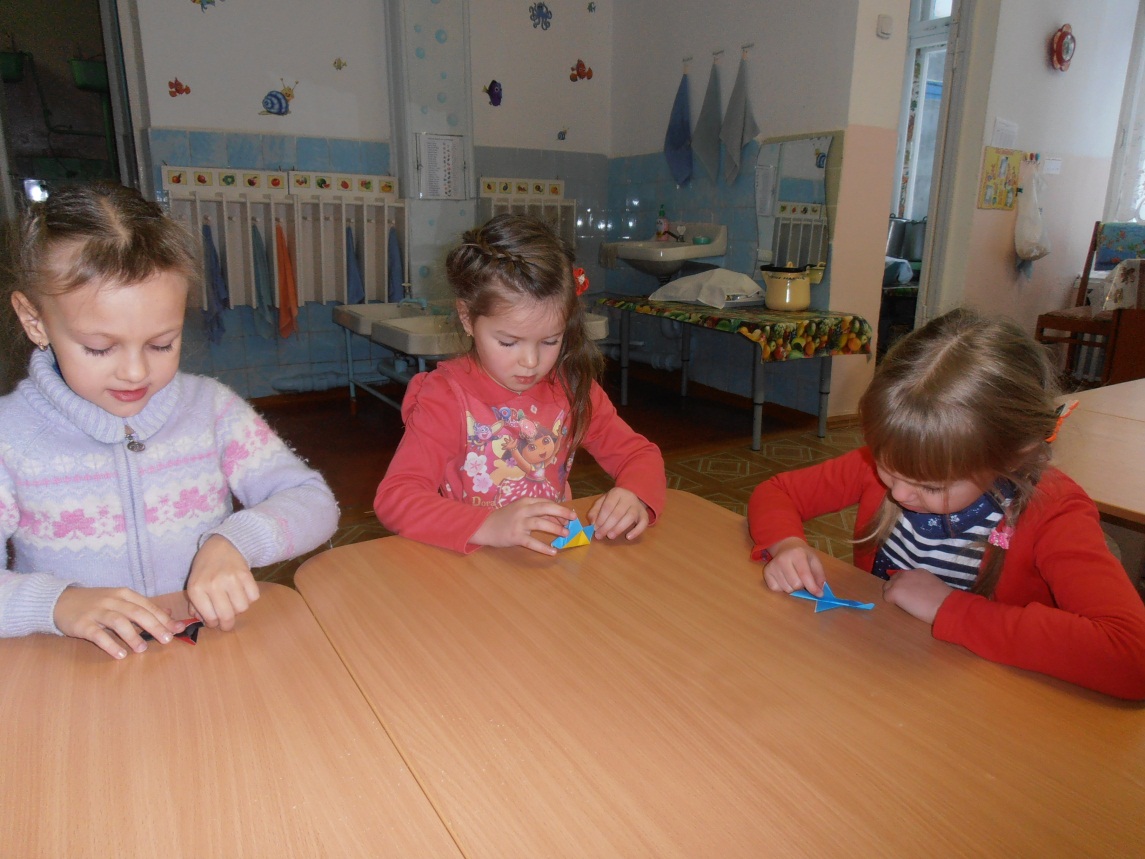 Кружок посещает 10 человек, проводится 1 раз в неделю, во вторую половину дня. Используем в работе перспективный план и рабочую программу со следующими  задачами: 
развитие мелкой моторики             
формирование художественного вкуса
углубить интерес к оригами
формированию практических трудовых навыков
воспитание творческой активности
развитие глазомера
Знакомство с новыми базовыми формами
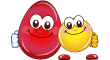 Каждое занятие включало объяснение материала, но основное время отводилось практической работе. Еще с каждым ребенком работали индивидуально. А так же проводили работу с родителями,
давали необходимые консультации, беседы. Все это сопровождалось наглядным  показом, практическими приемами.
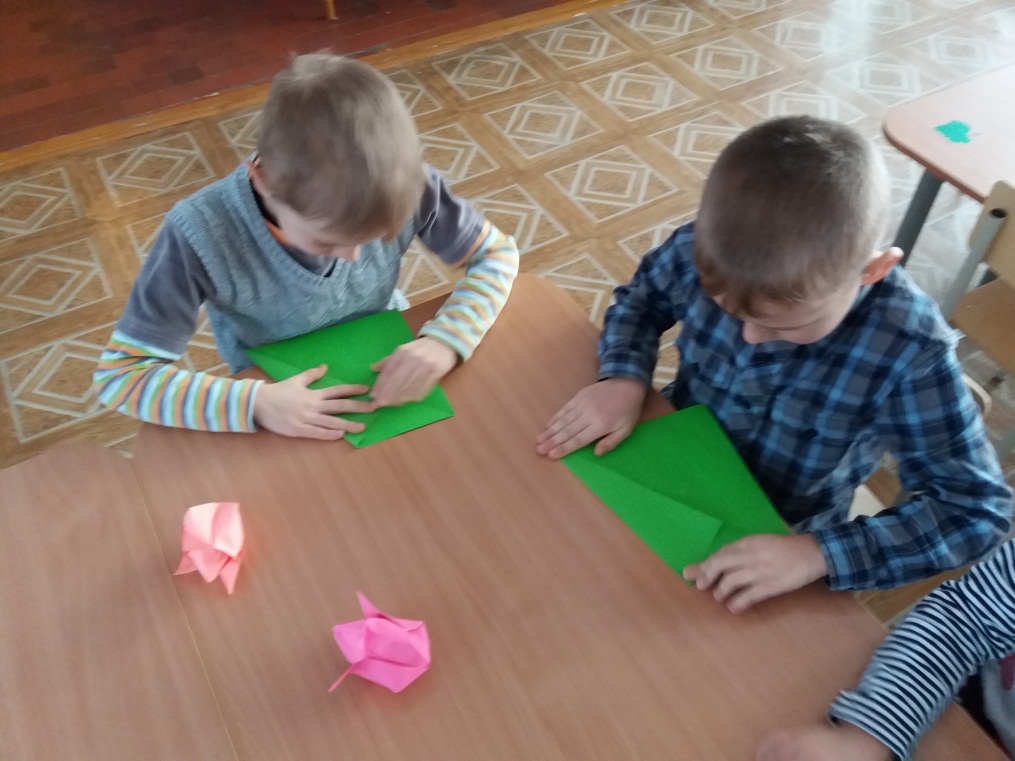 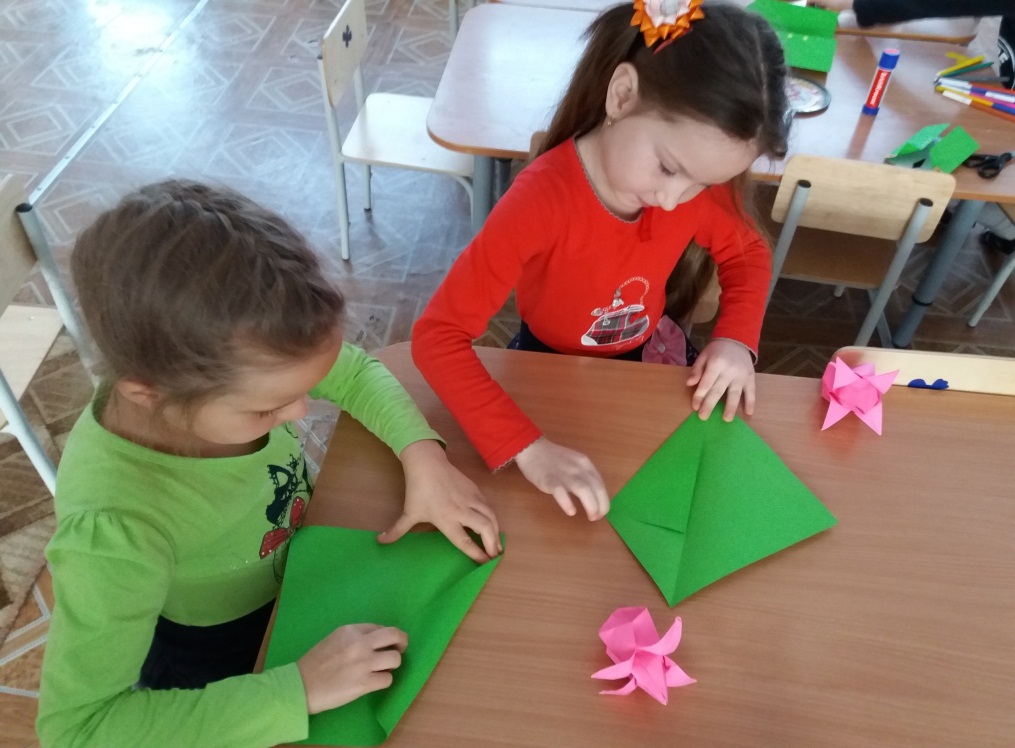 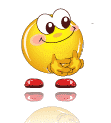 При систематической работе – работа в кружке положительно сказалась на формировании  взаимоотношений между детьми, они научились помогать друг другу, дарить подарки, сделанные своими руками. Это доставляет им радость, это полезное и увлекательное занятия для дошкольников.
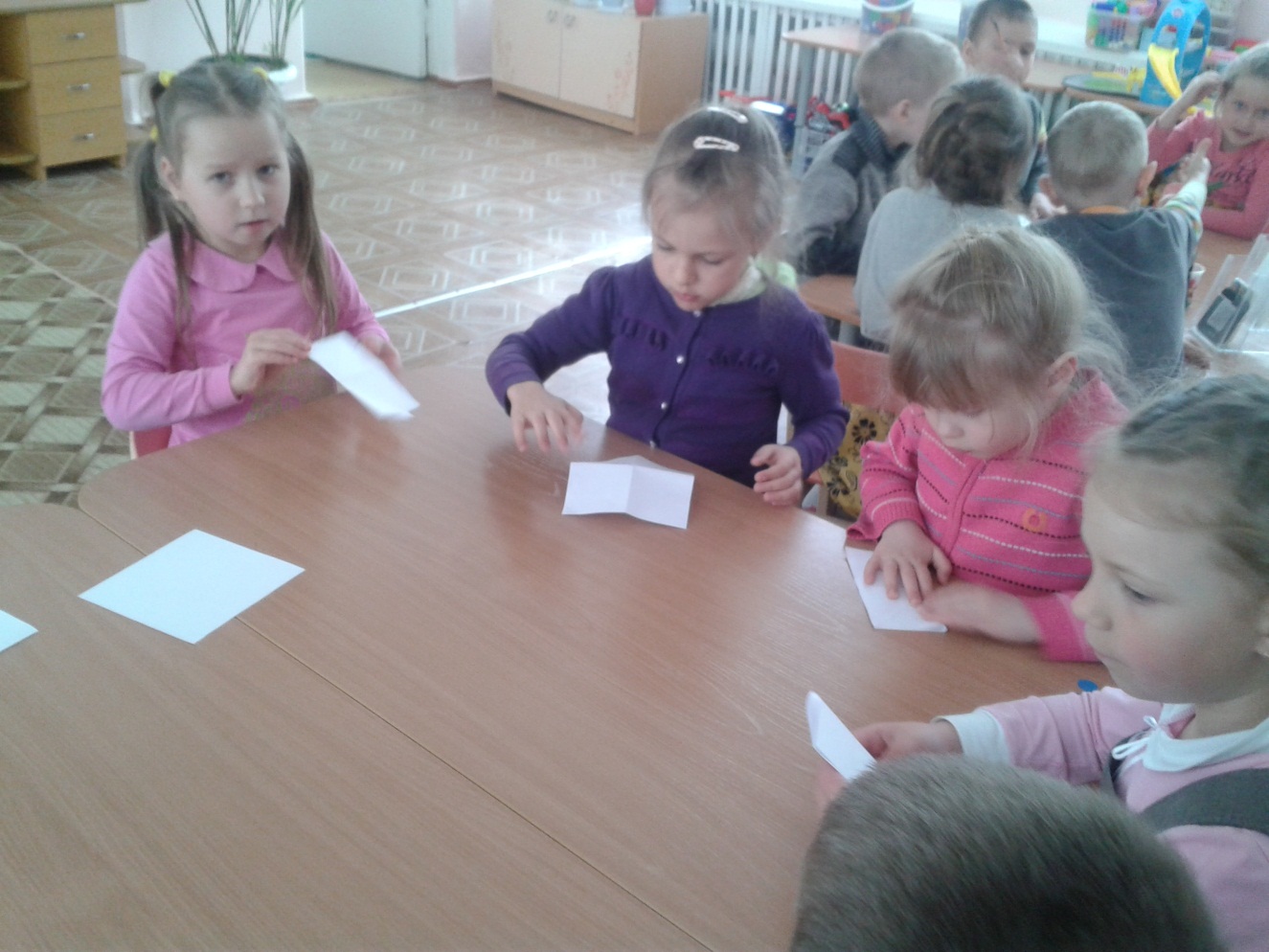 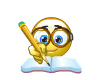 Оригами требует участие обеих рук, что дает возможность ориентироваться в понятиях вправо-влево, вверх-вниз. Обучение показывает эффективность этого труда,  к концу учебного года кисти пальцев становятся более ловкими, точными.
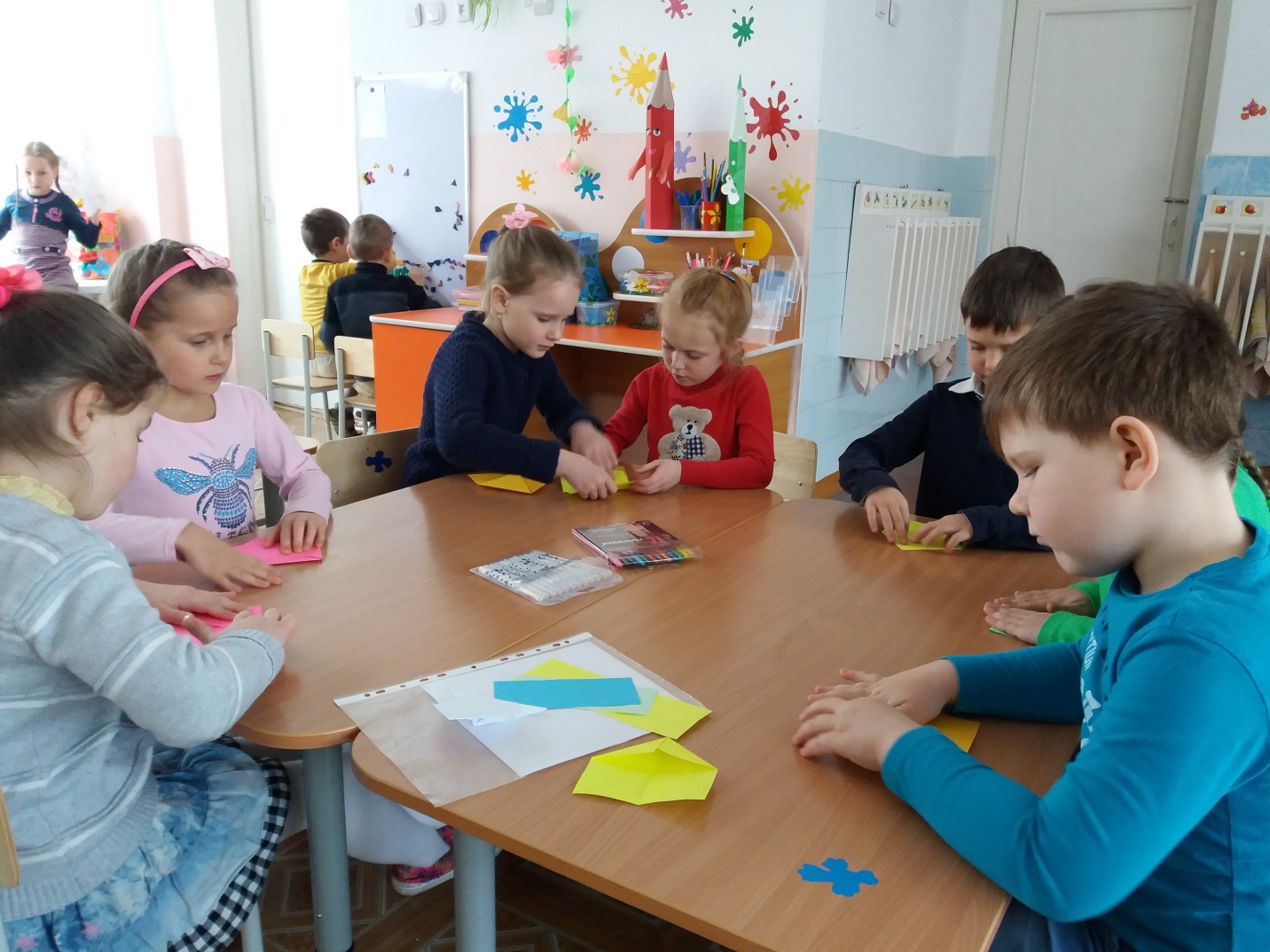 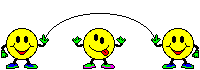 дети, которые занимаются оригами, легче осваивают технику письма. Чтобы ребенок научился правильно держать ручку, нужна тренировка, а для этого как нельзя лучше подходит работа с мелким материалом.
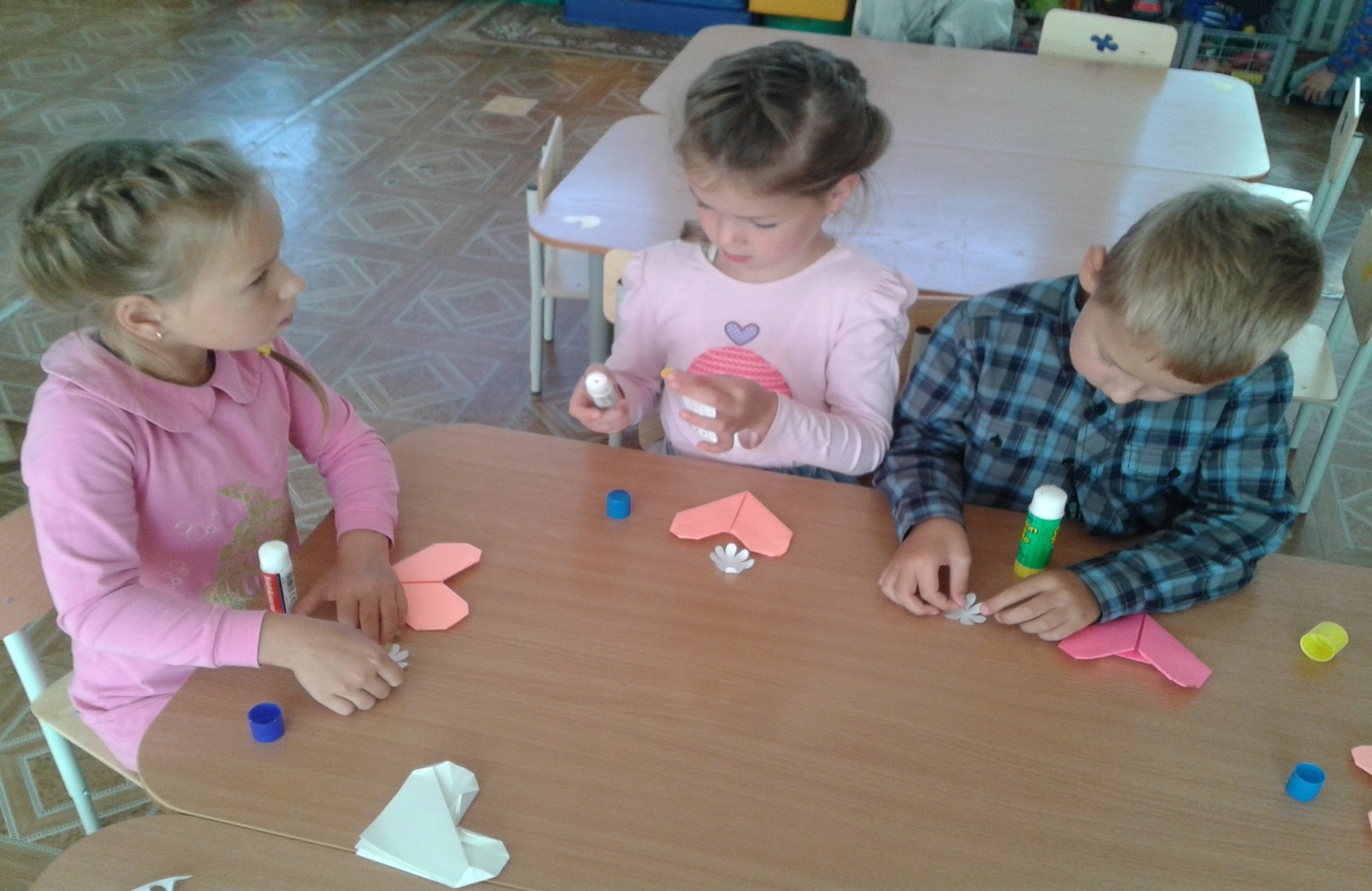 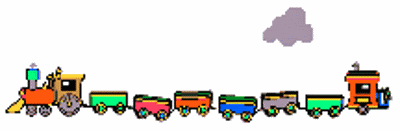 подводя итог работы кружка к концу года, я могу утверждать, что  благодаря оригами у детей  сформировались такие качества как: 
точность  
согласованность движения кисти рук, 
ловкость движений пальцев, 
аккуратность, внимательность, творчество, мышление, т.е. качества, которые будут необходимы в дальнейшем для успешного обучения письму. 
Оригами стимулирует развитие памяти, так как ребенок, чтобы сделать поделку, должен запомнить последовательность ее изготовления, приемы и способы складывания;
 Активизирует мыслительные процессы. 
В процессе конструирования у ребенка возникает необходимость соотнесения наглядных символов со словесным (объяснение приемов складывания, способов сборки) и перевод их значения в самостоятельные действия (самостоятельное выполнения работы).
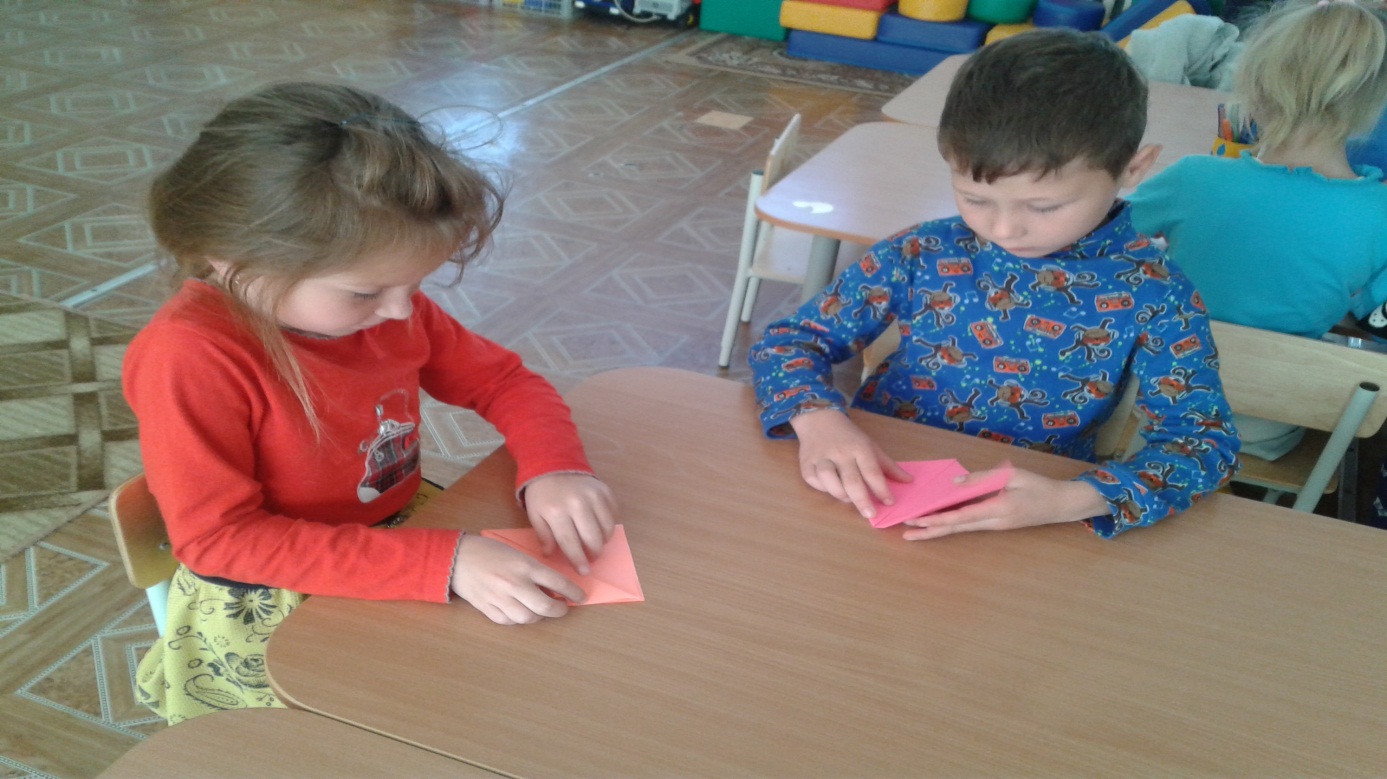 Мы очень старались и вот ,что у нас получилось!
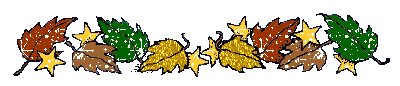 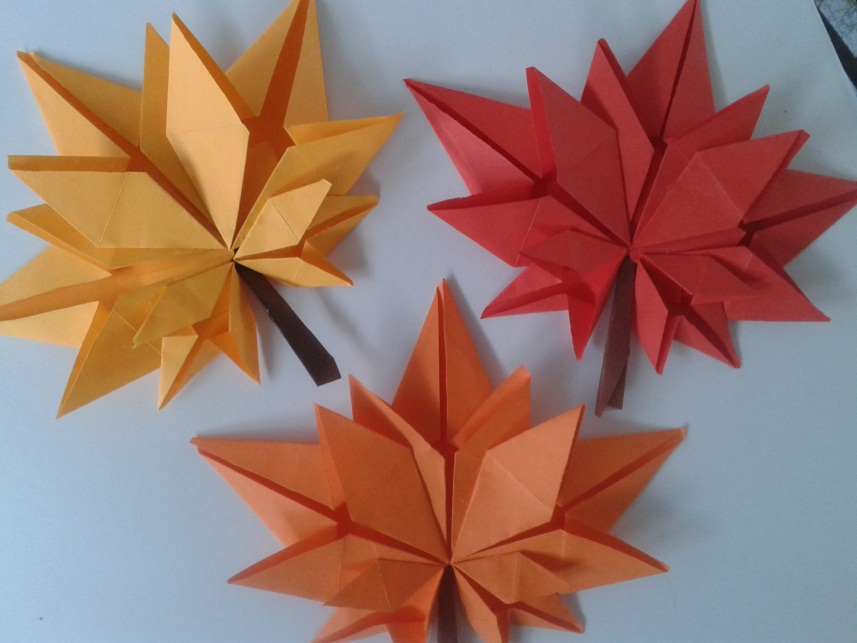 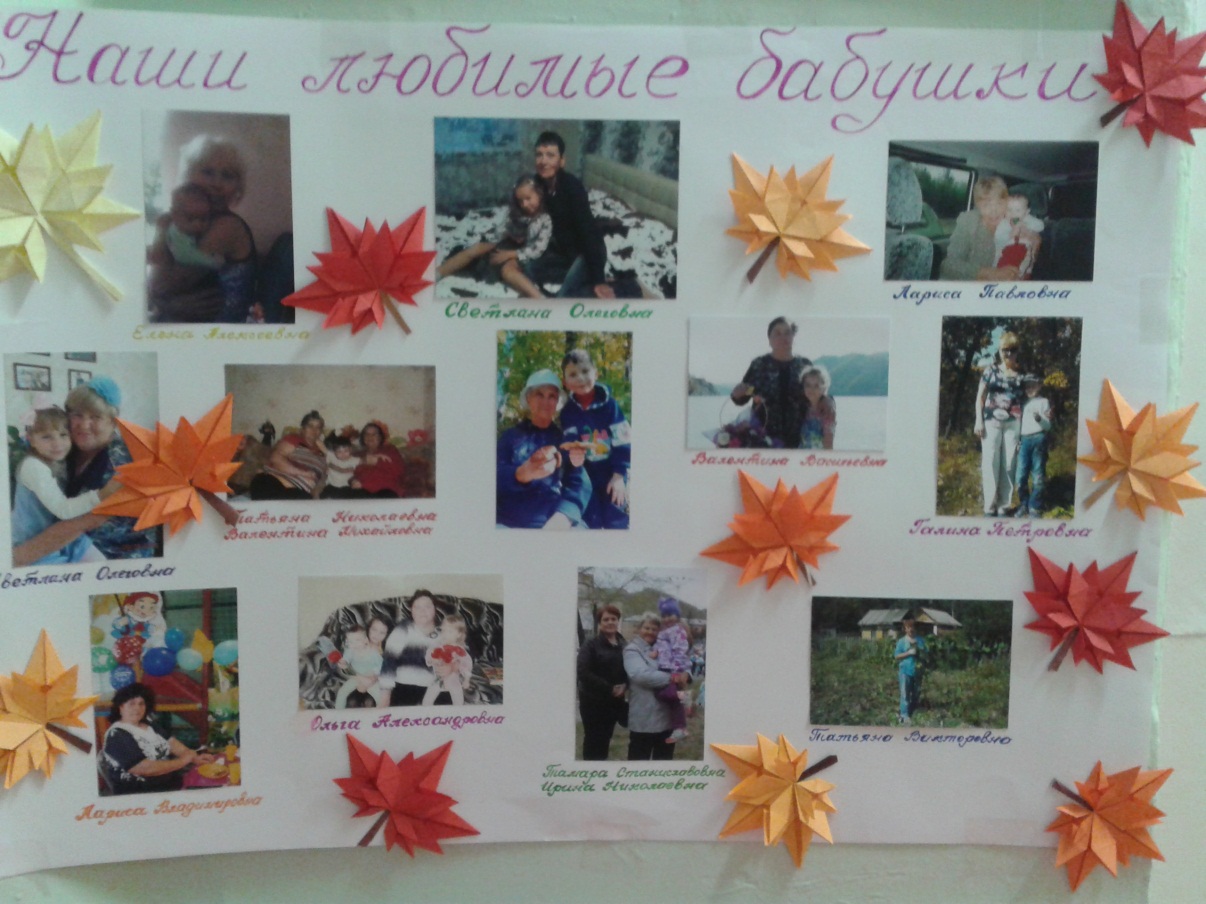 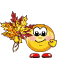 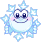 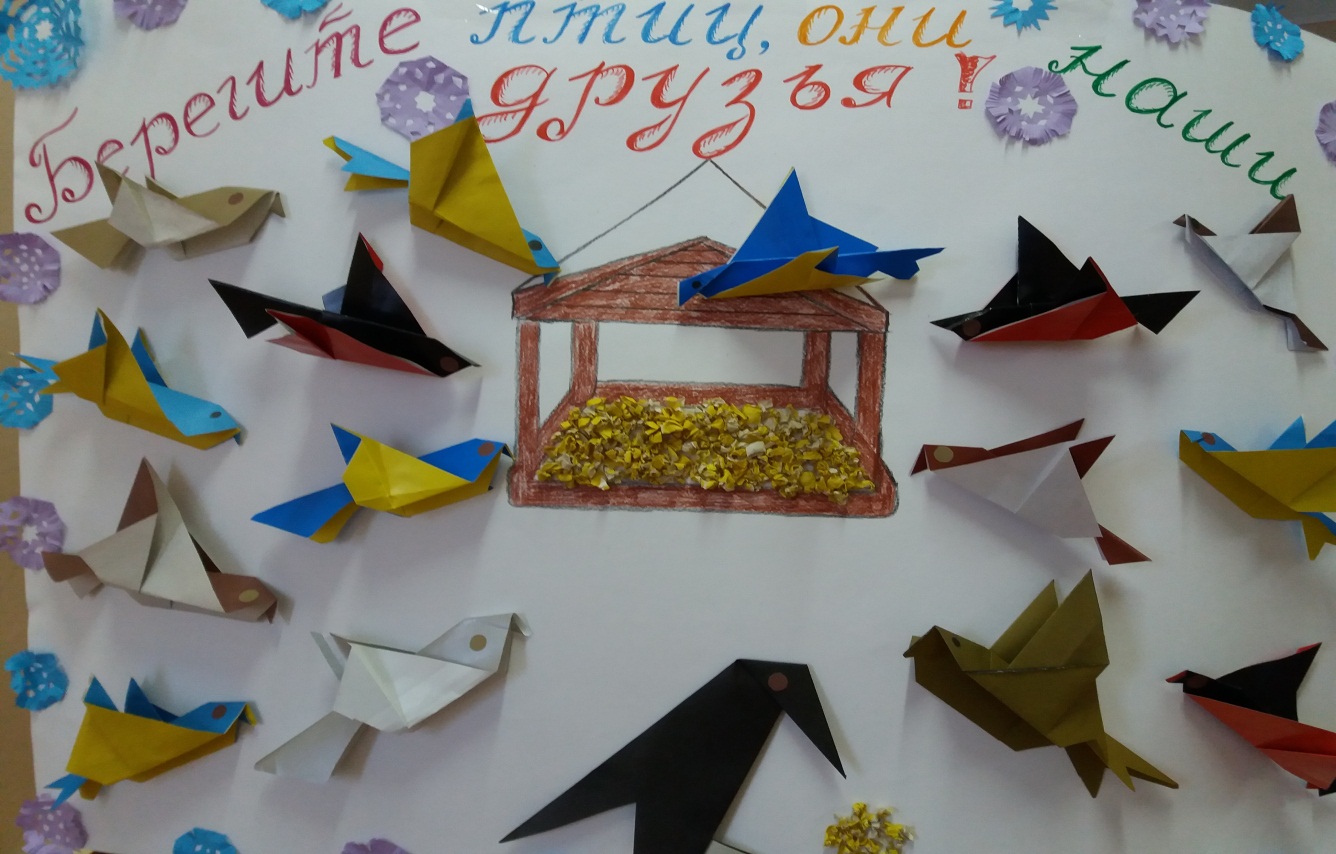 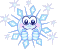 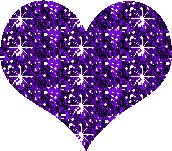 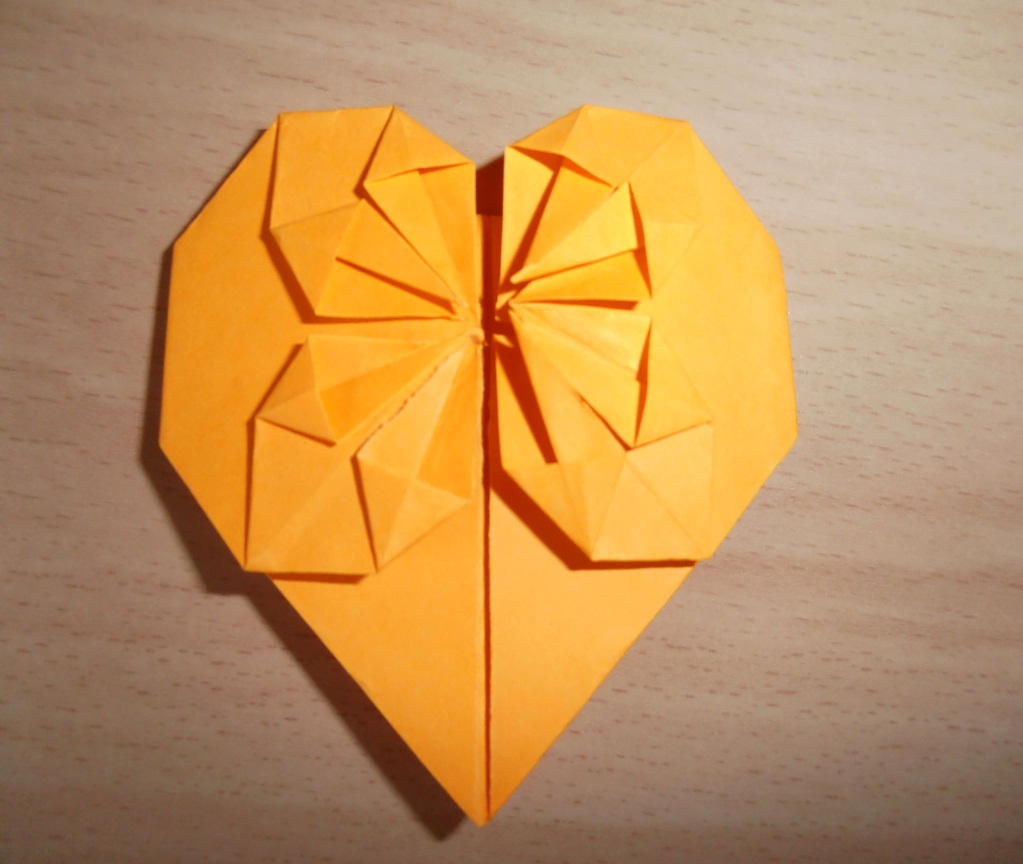 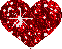 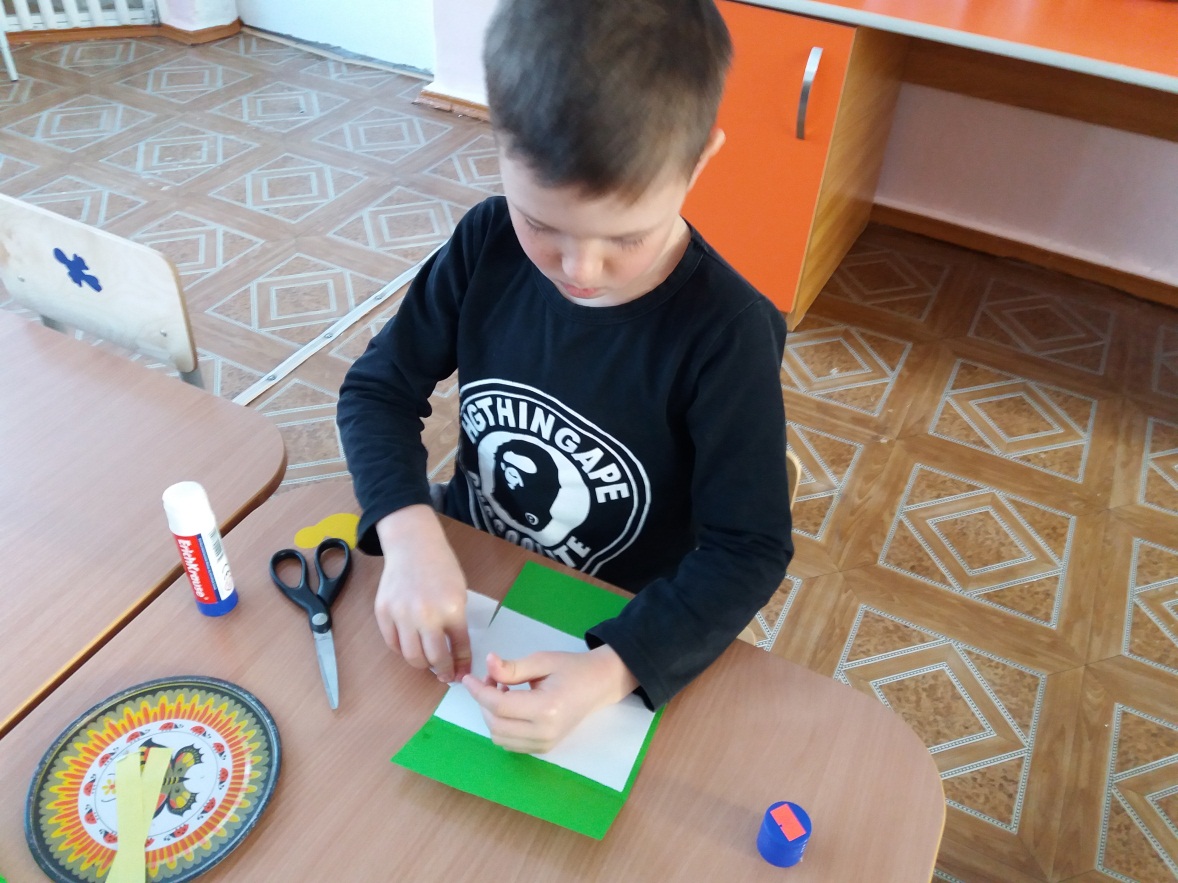 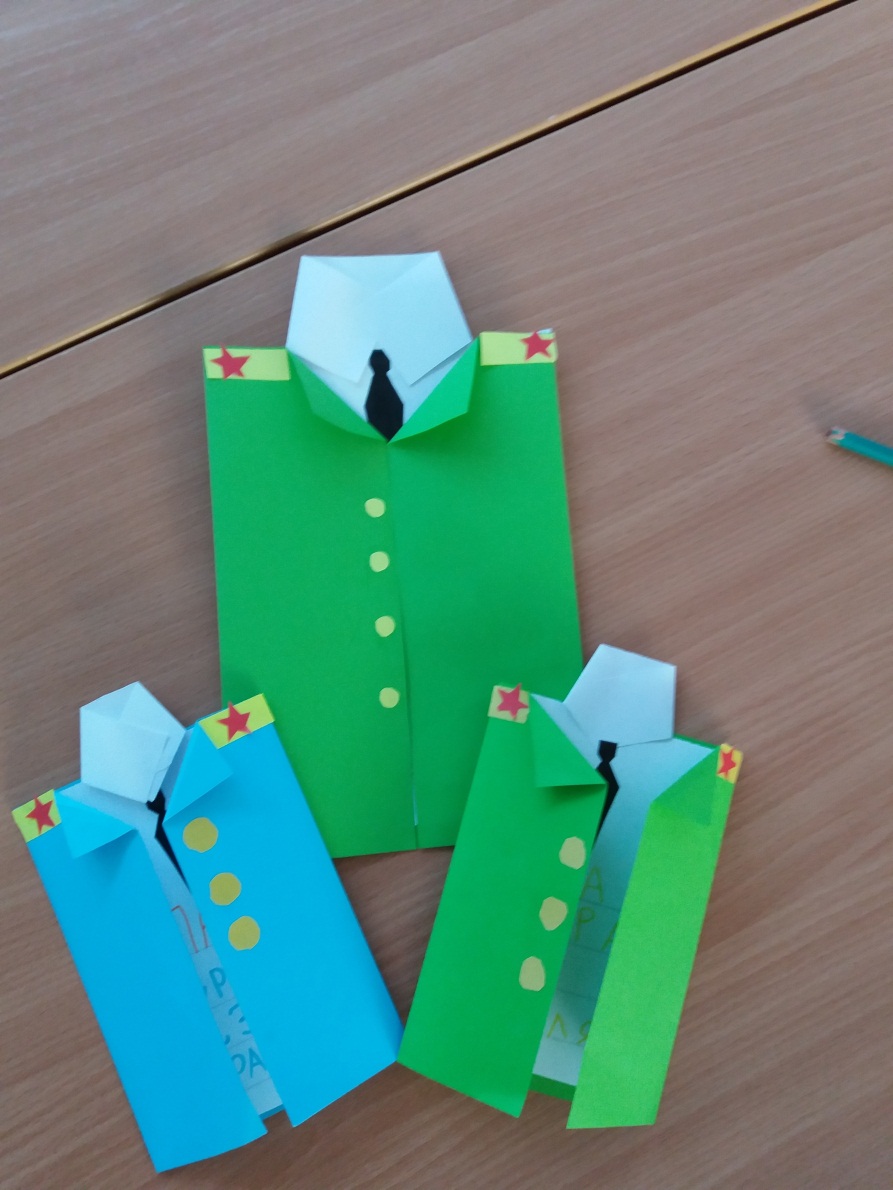 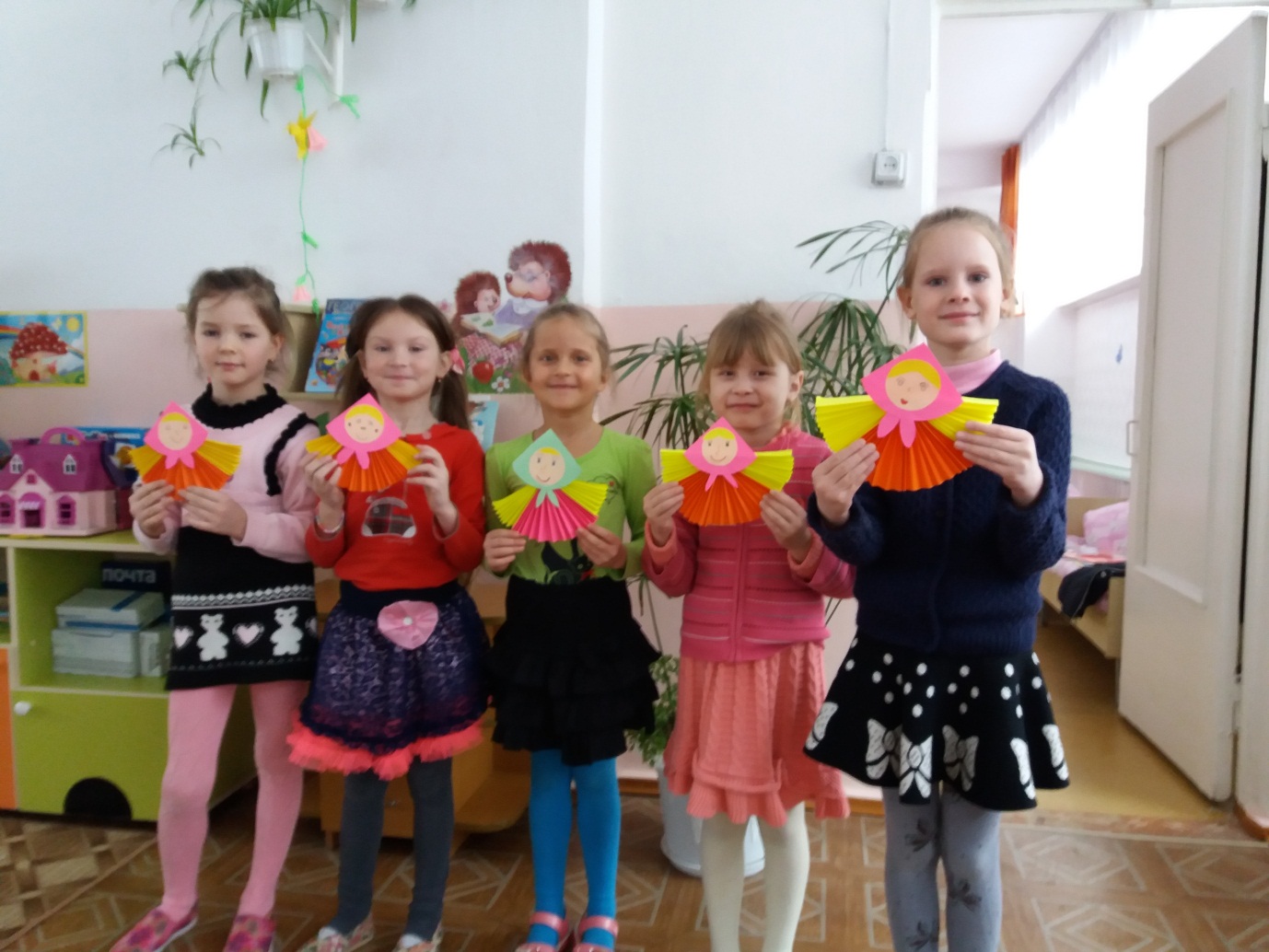 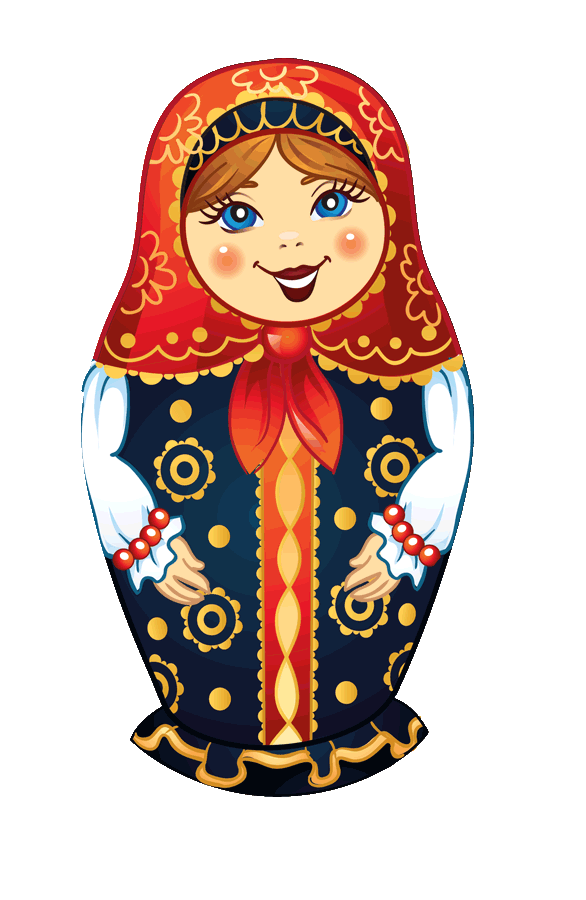 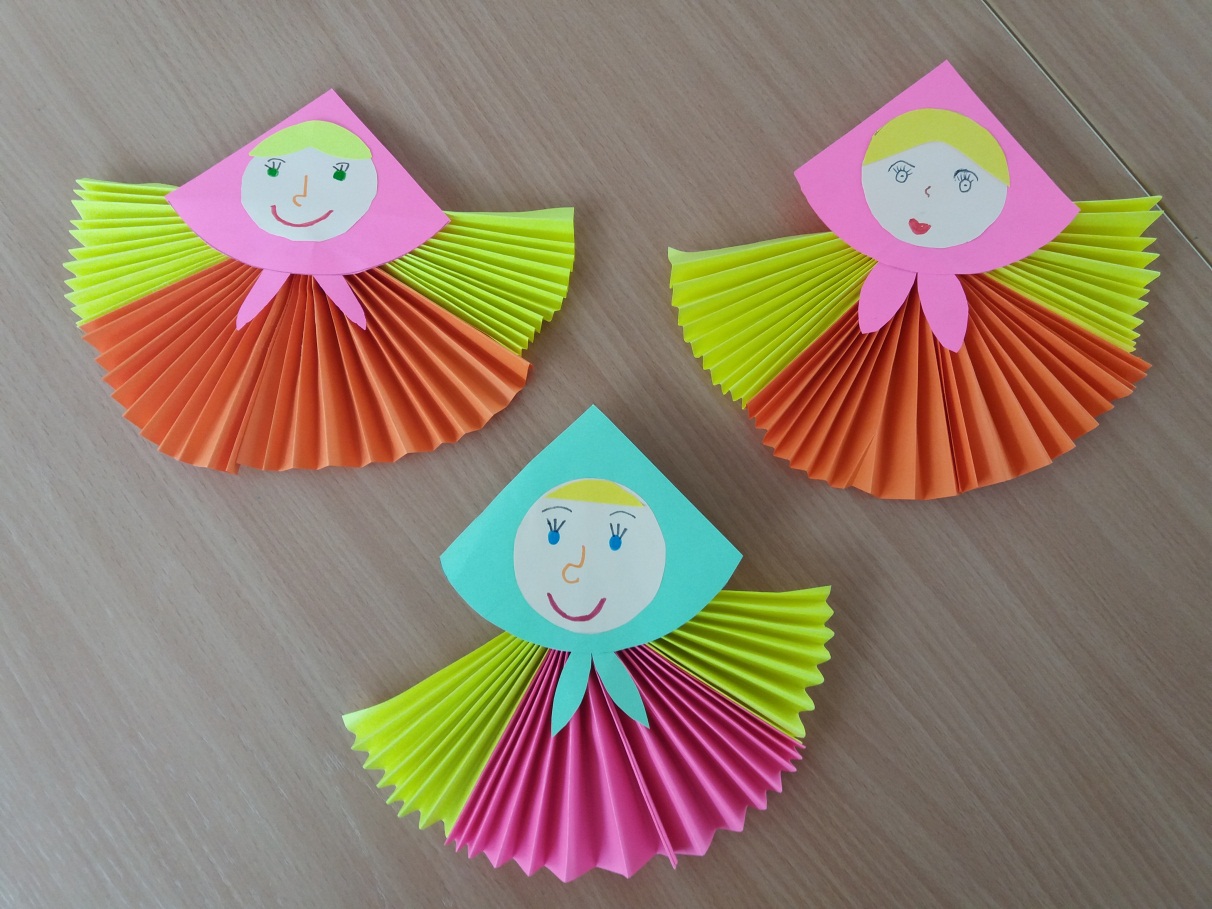 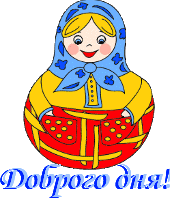 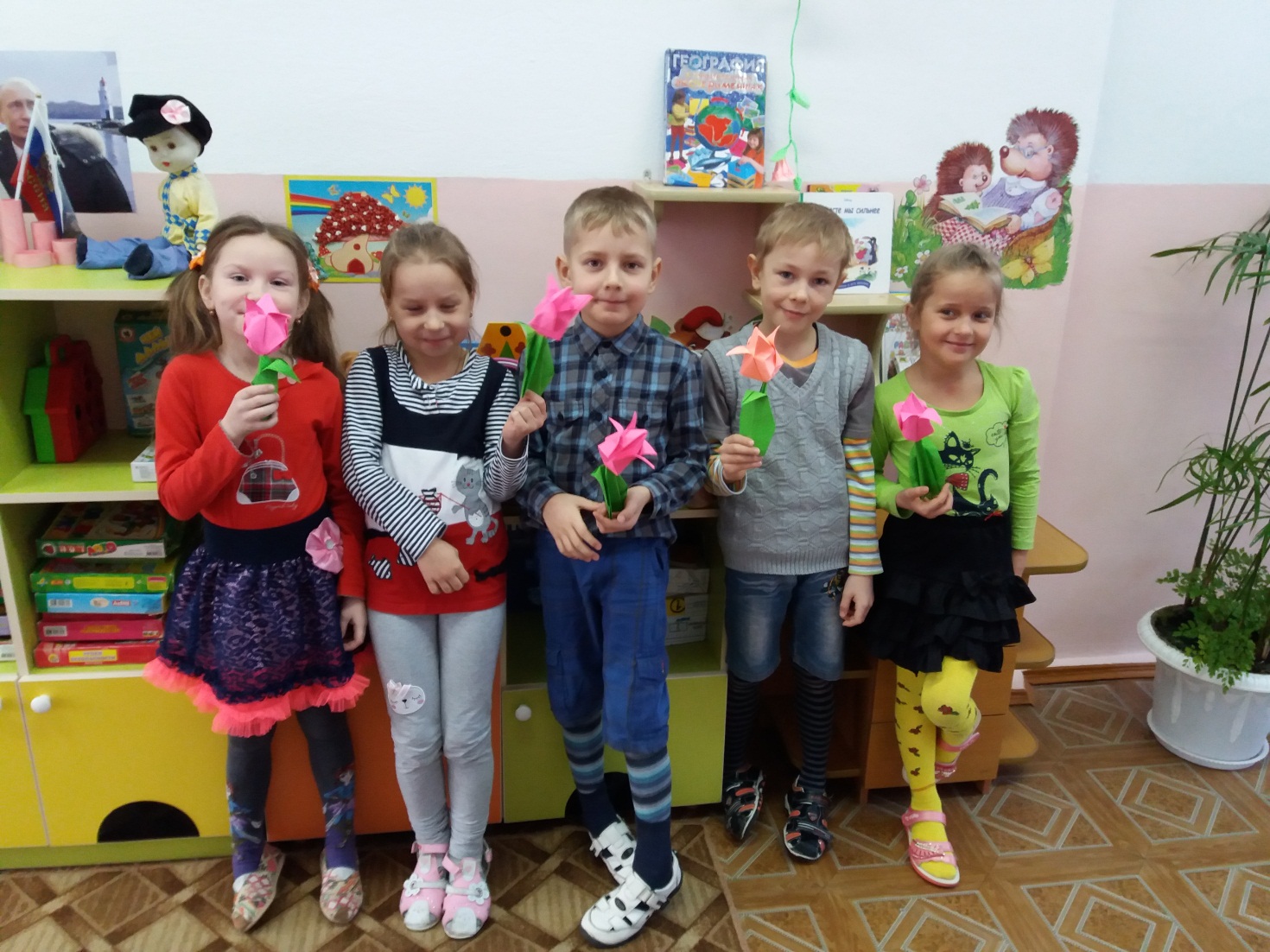 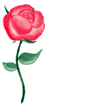 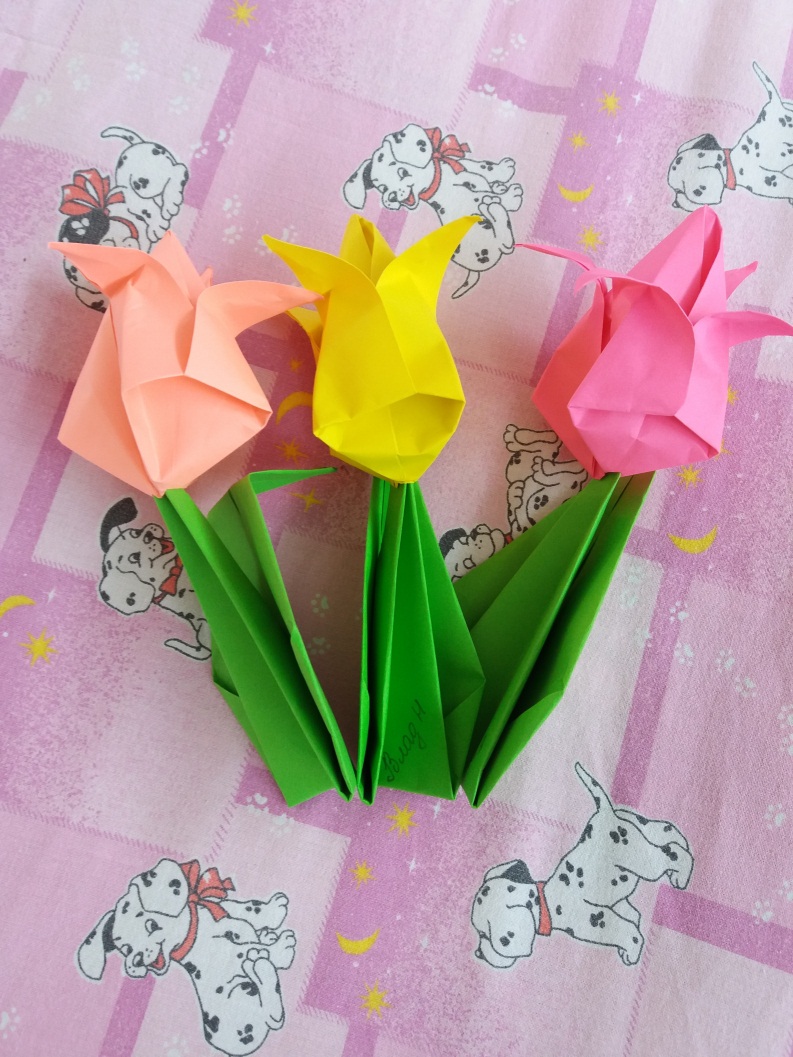 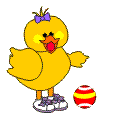 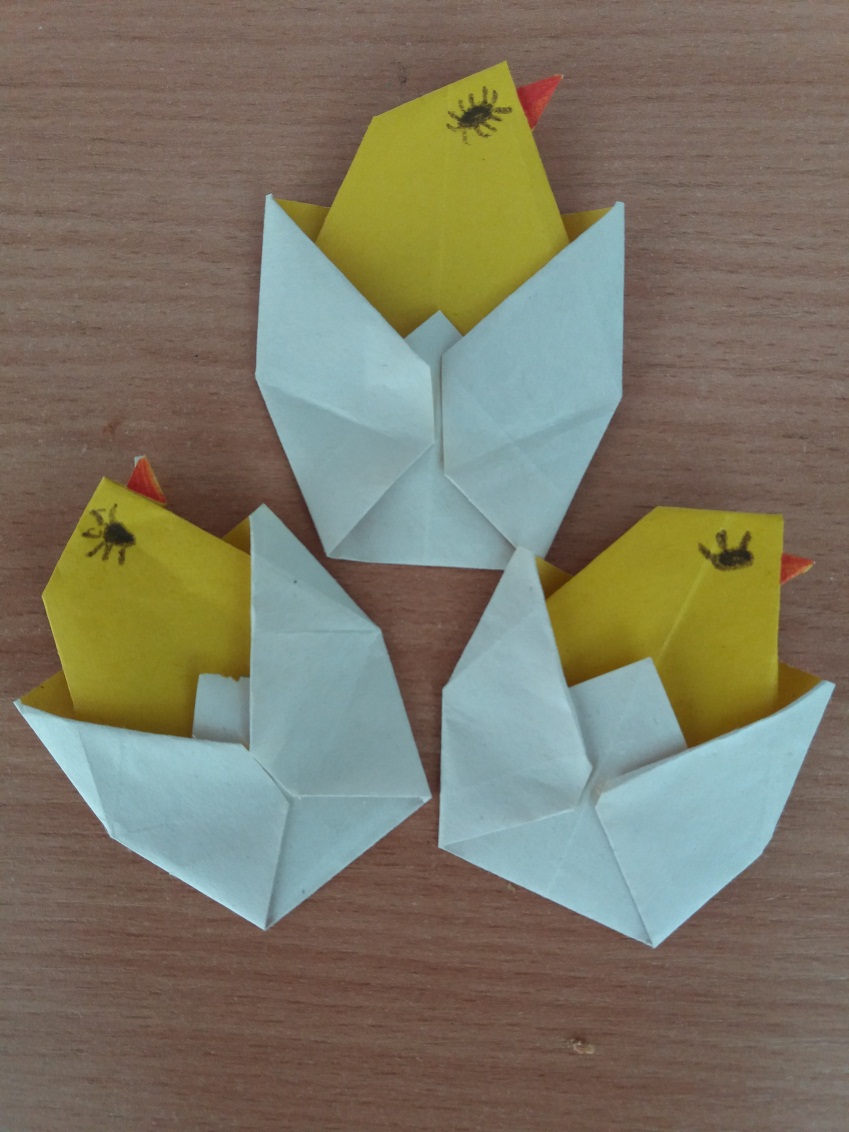 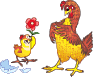 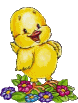 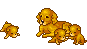 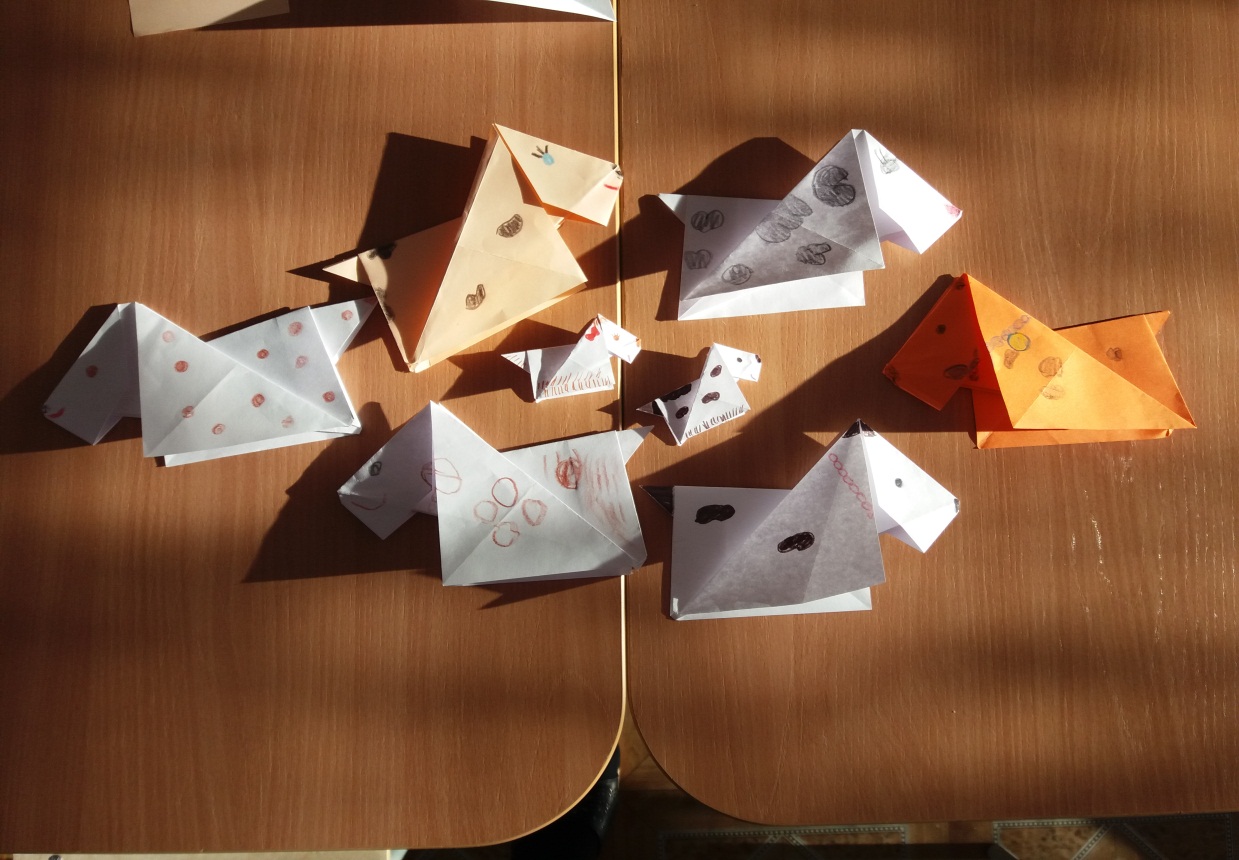 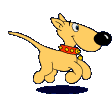 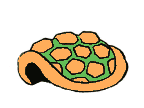 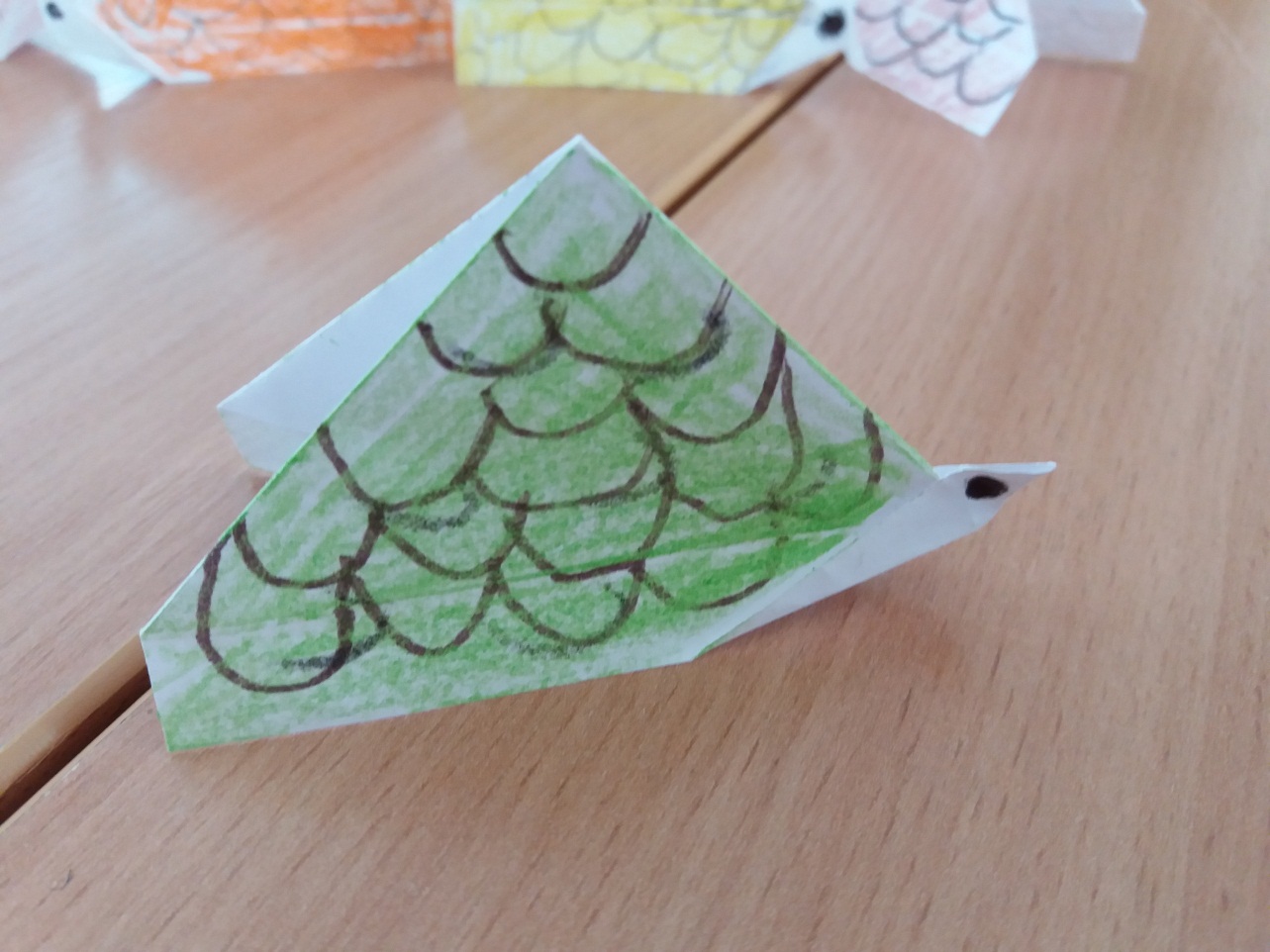 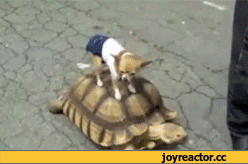 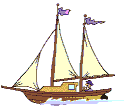 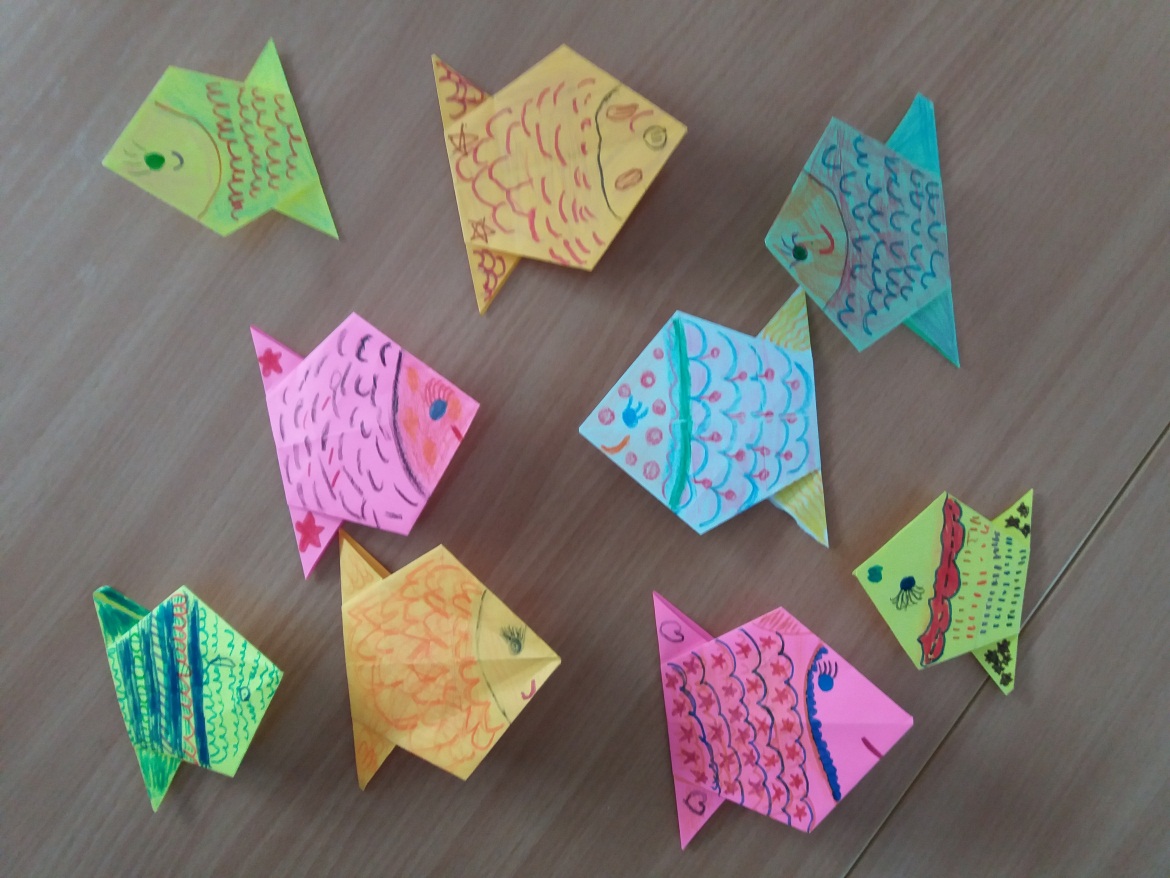 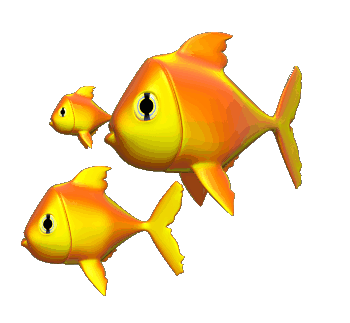 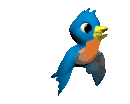 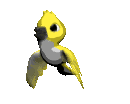 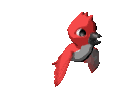 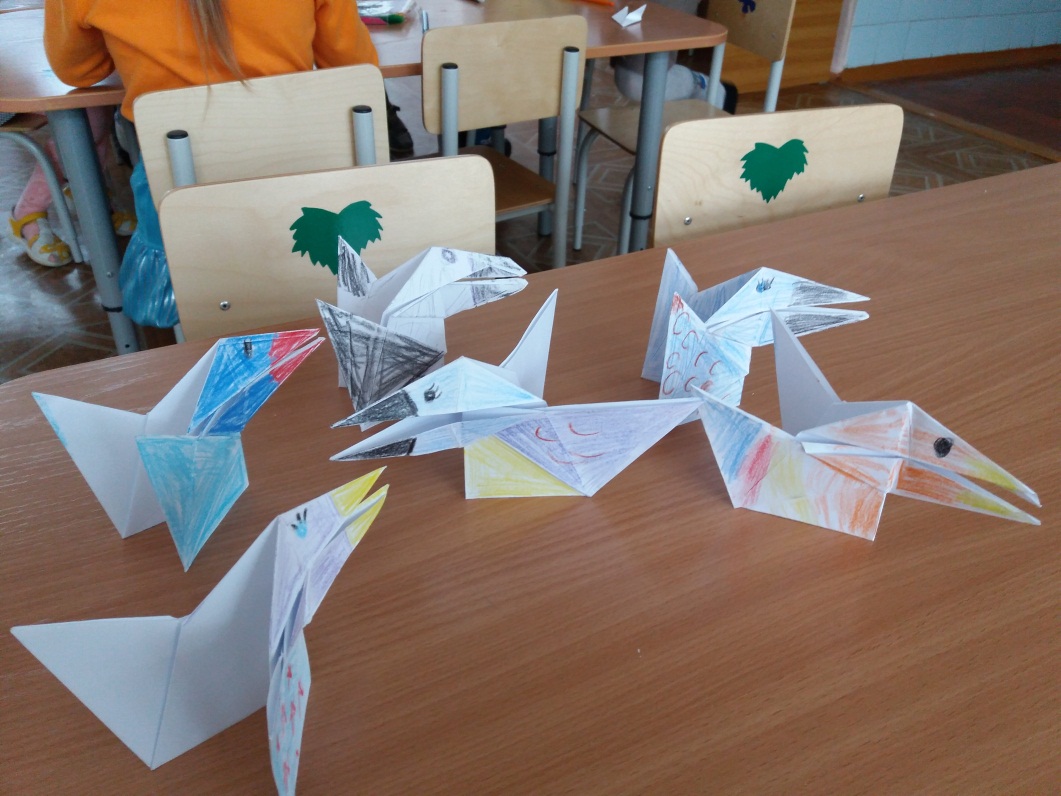 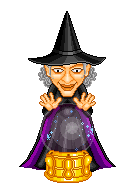 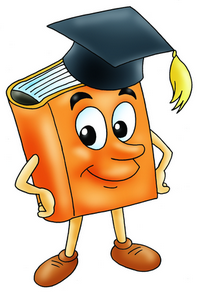 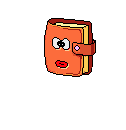 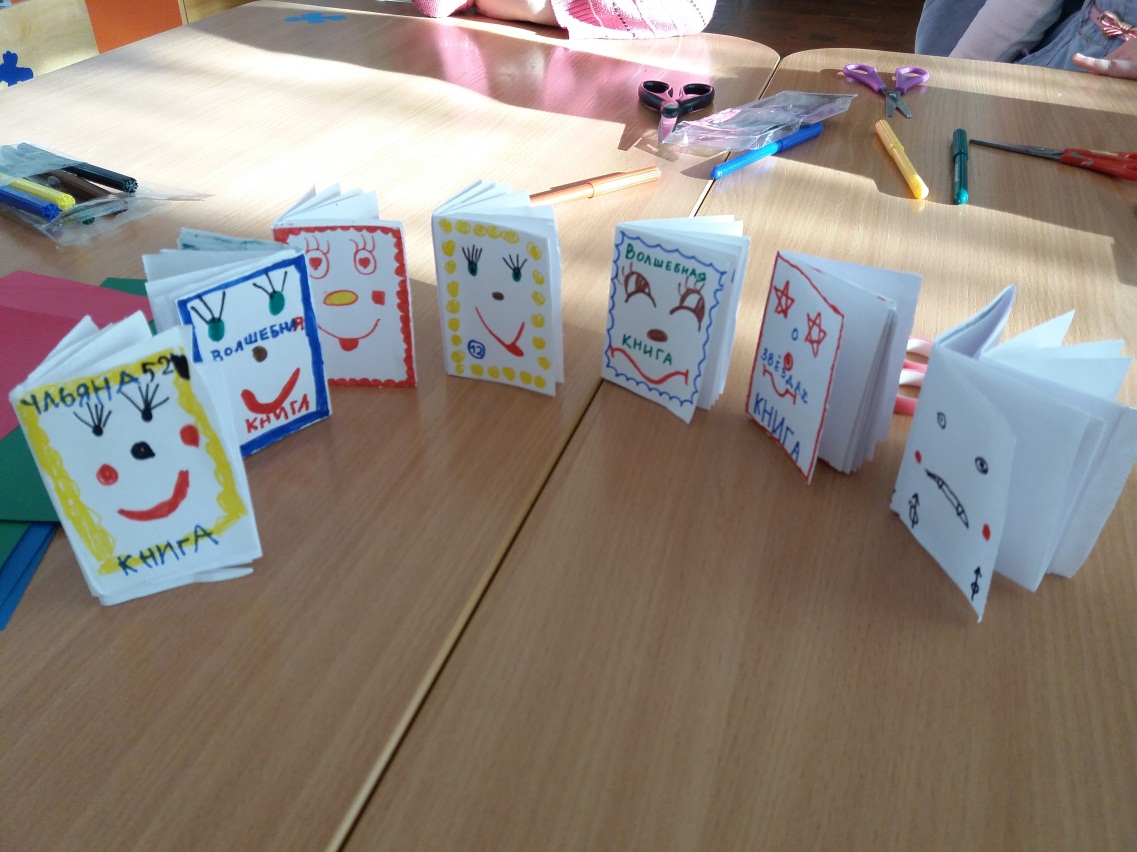 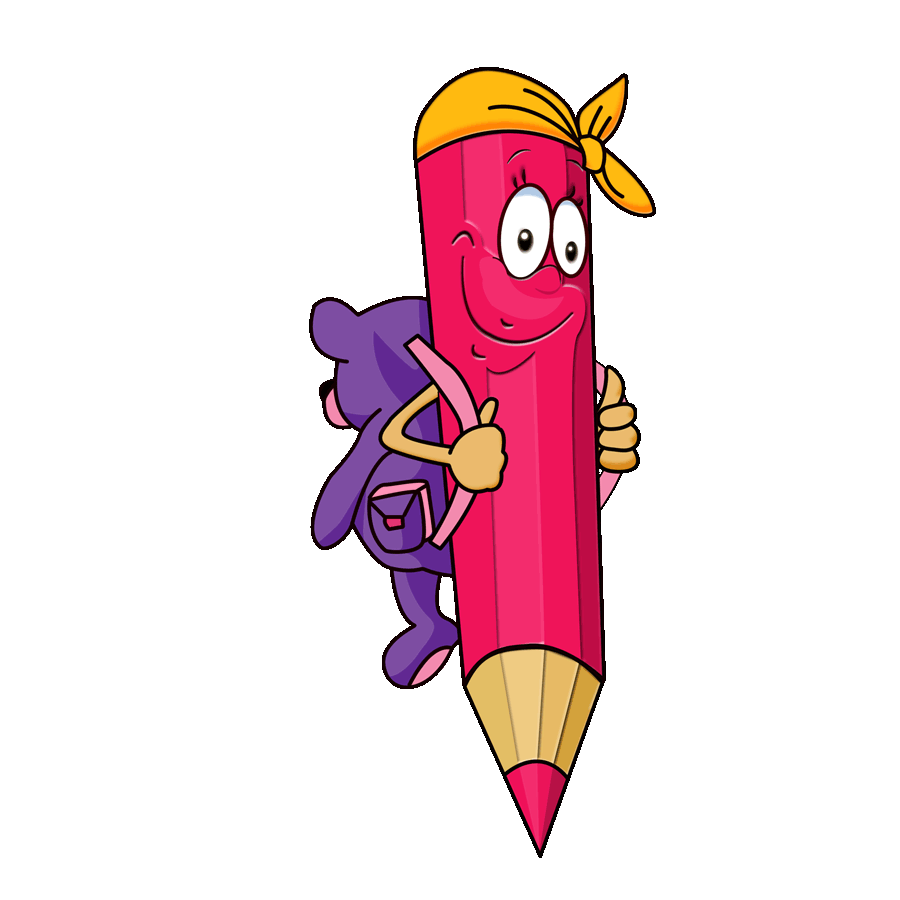 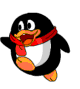 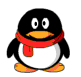 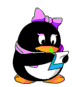 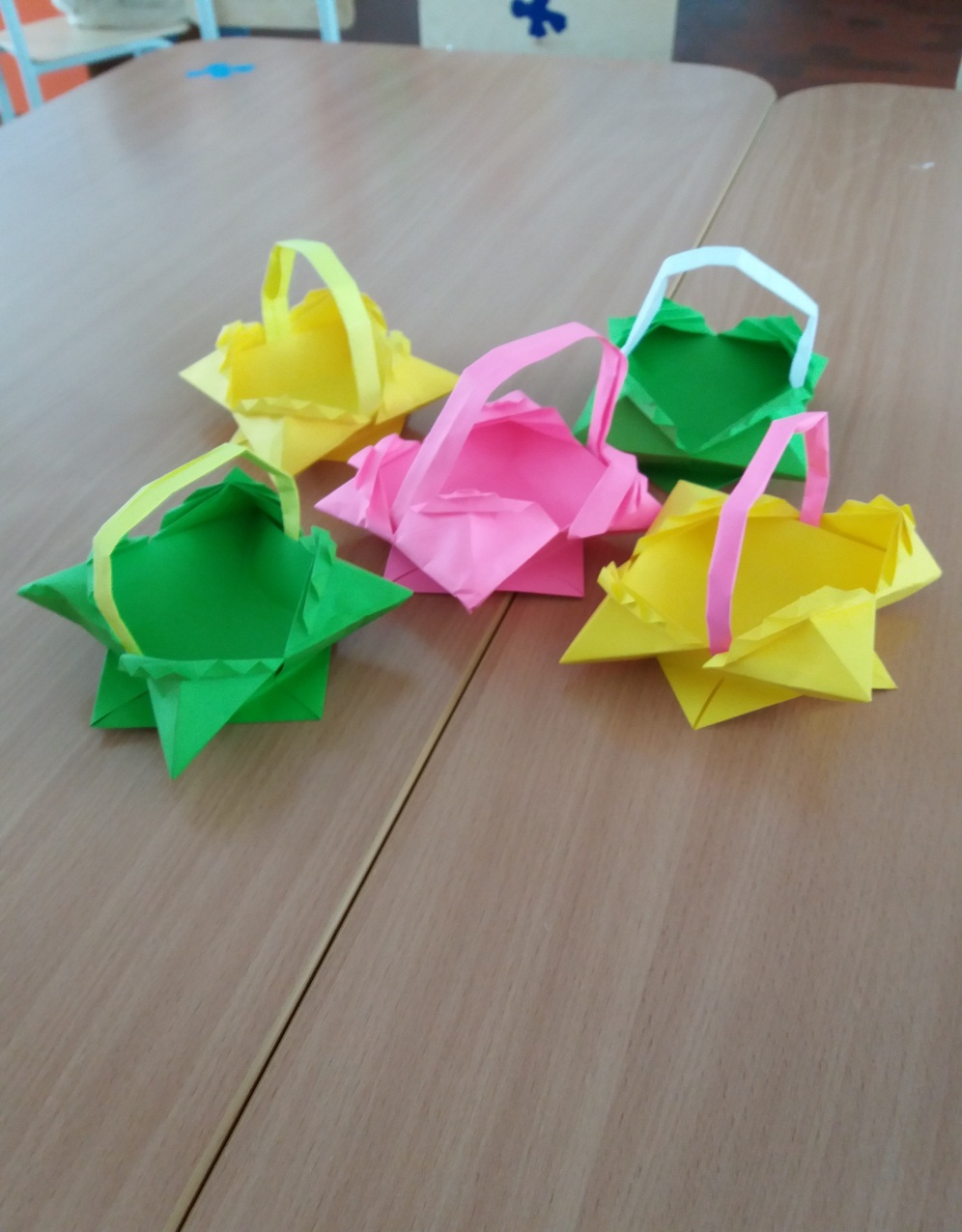 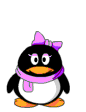 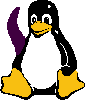 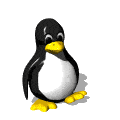 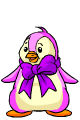 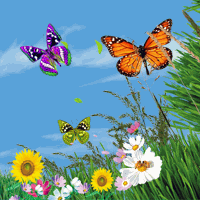 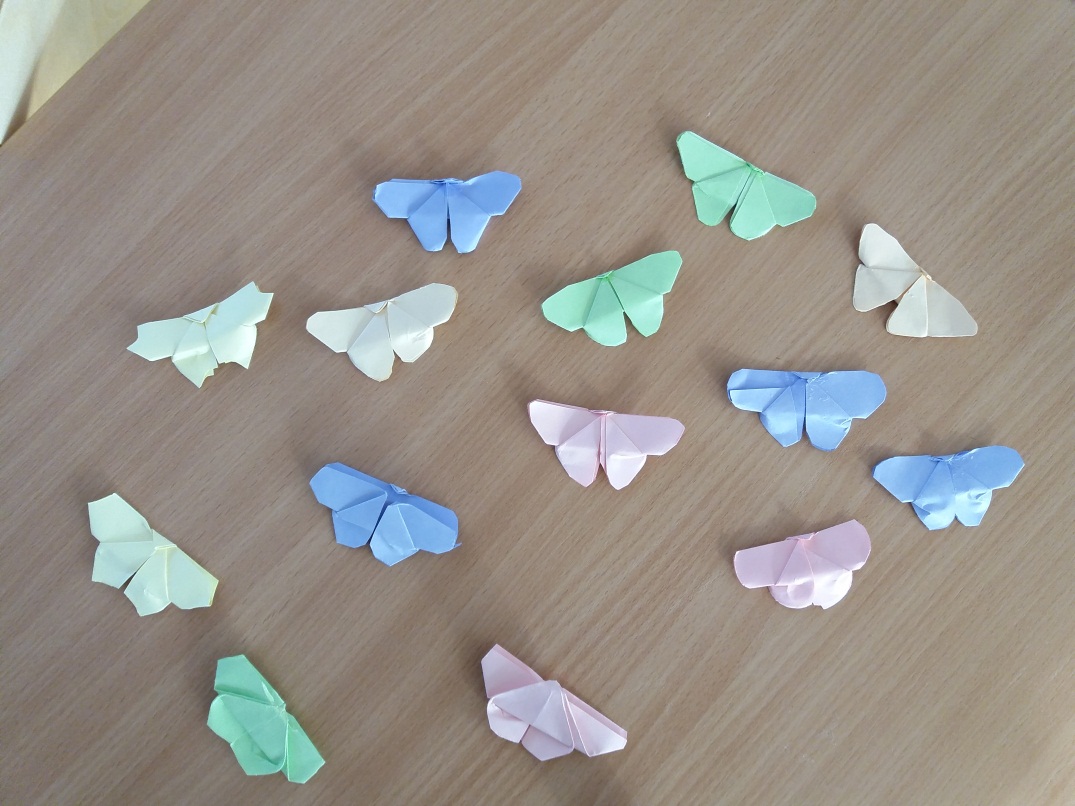 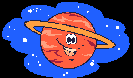 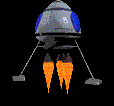 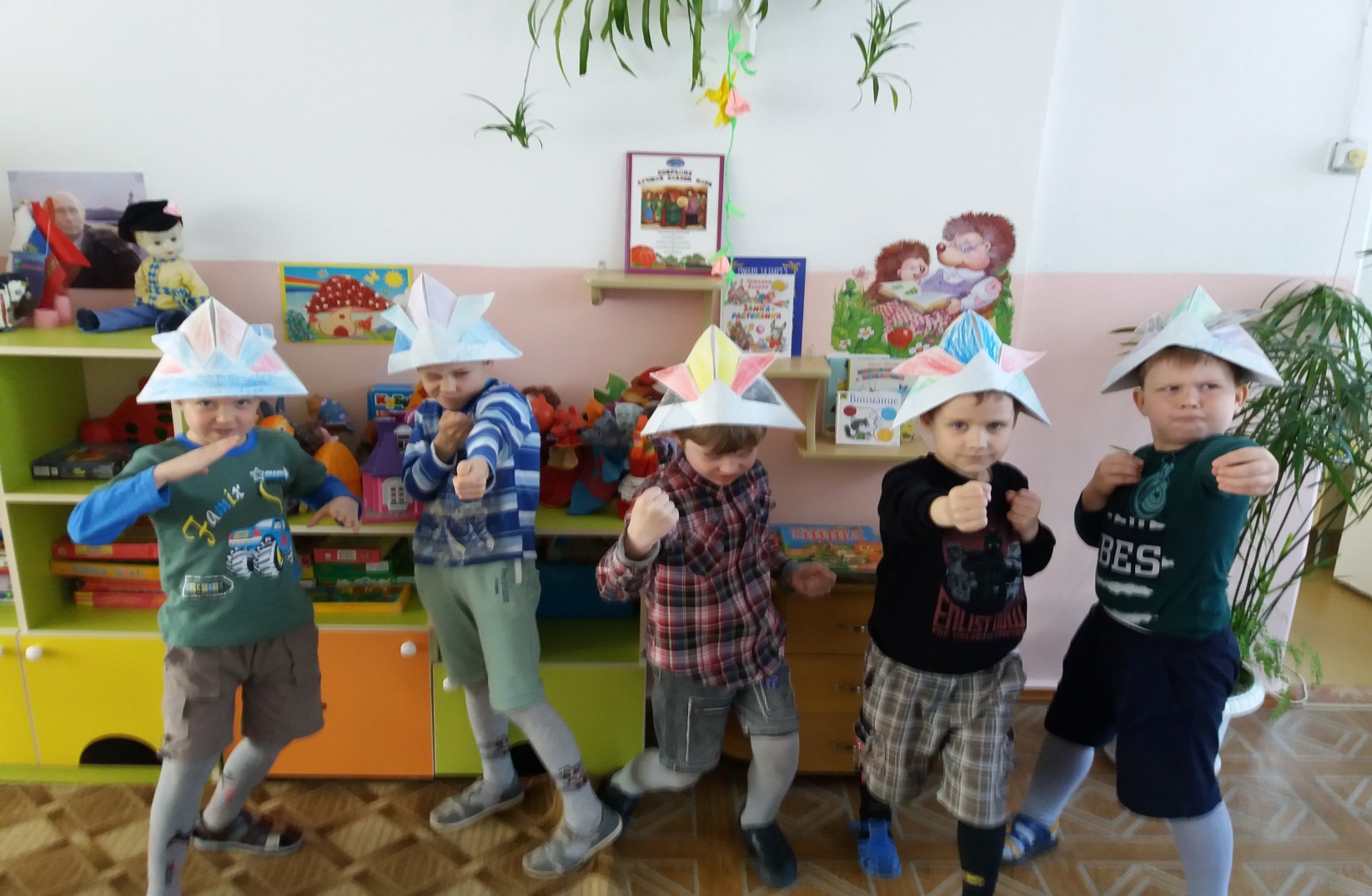 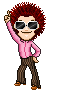 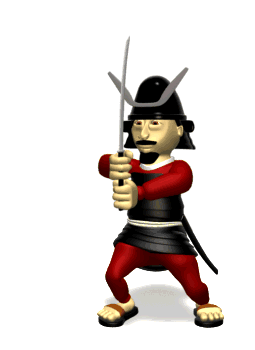 Вот такие мастера выросли у нас,оригами заниматься все хотят хоть час,может два и три, да хоть целый день!Складывать фигурки нам совсем не лень!
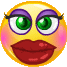 А девчонок нашей группыТоже ждет успех, Губки сделали себе,Стали краше всех!
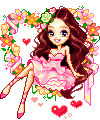 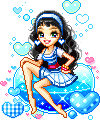 Сделали стенд оригами, чтобы родители могли позаниматься с детьми дома или в группе.
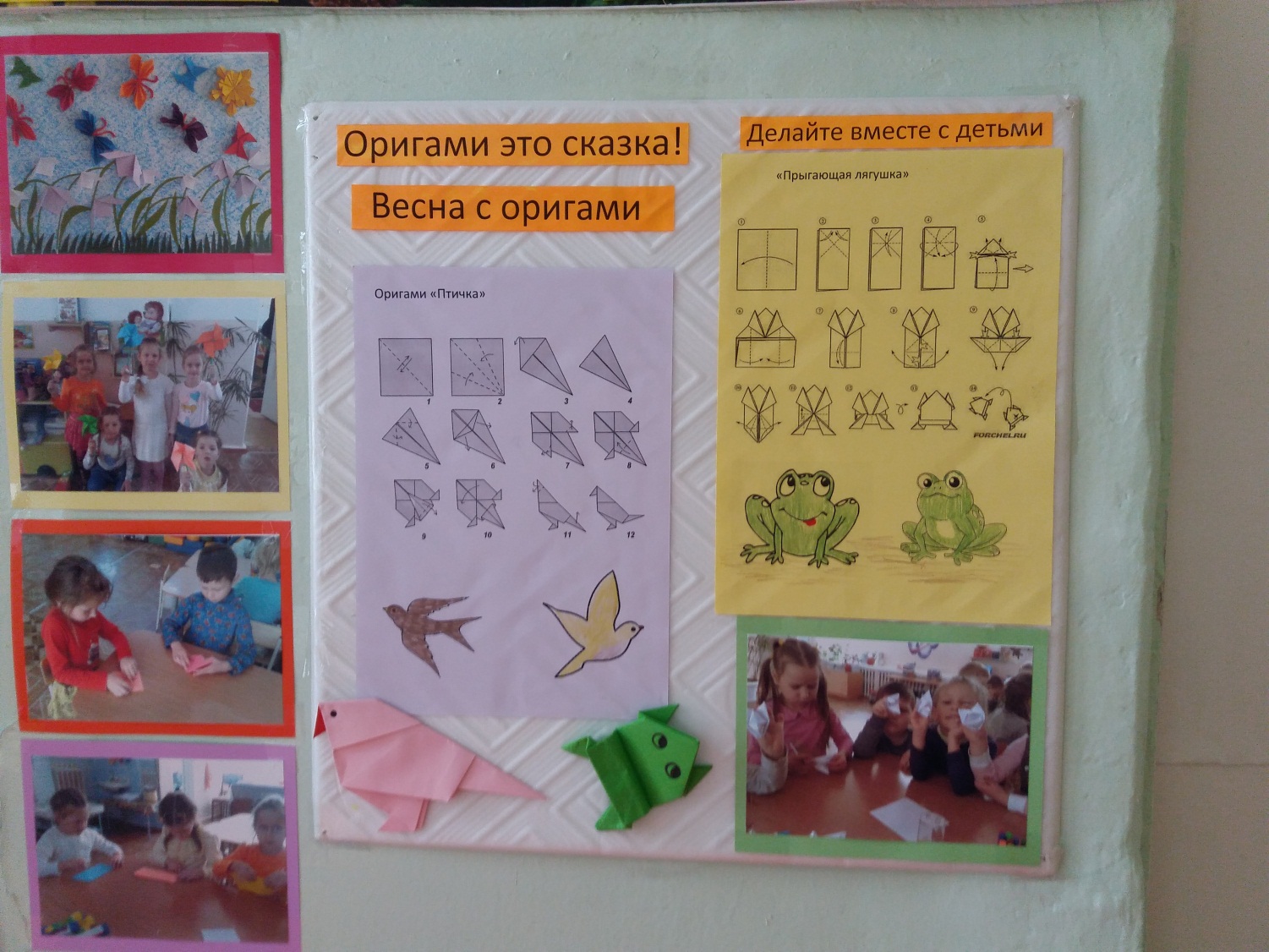 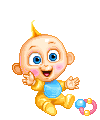 Ребята сами попробовали провести мастер-классы с детьми нашей группы
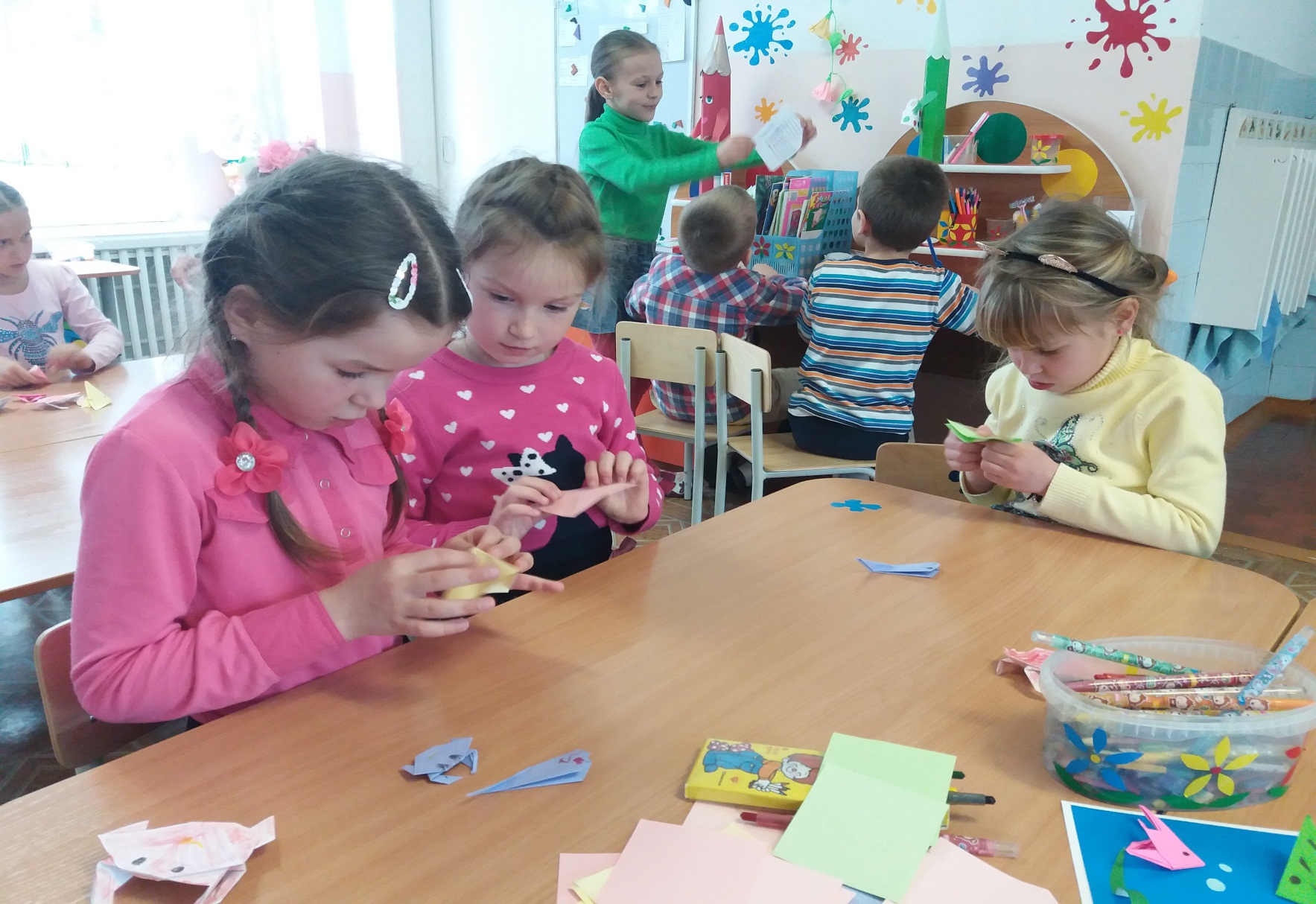 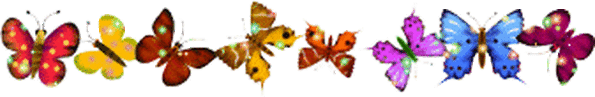 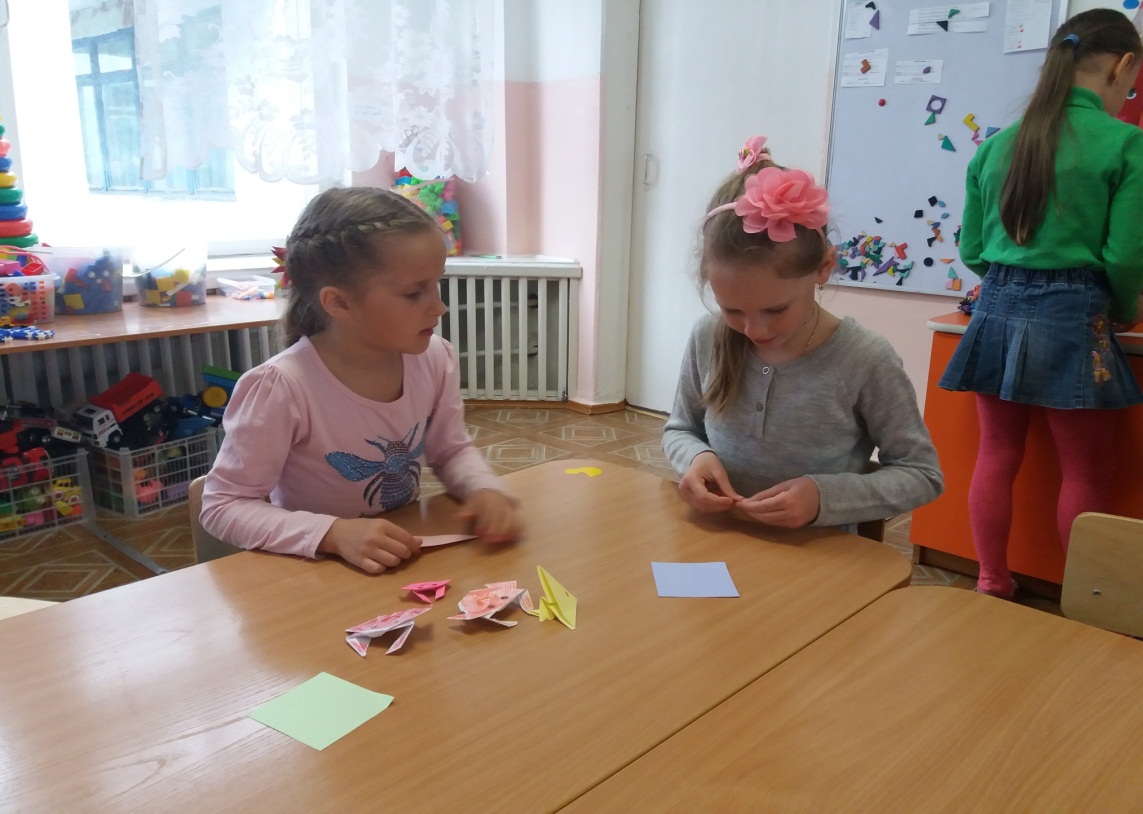 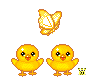 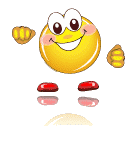 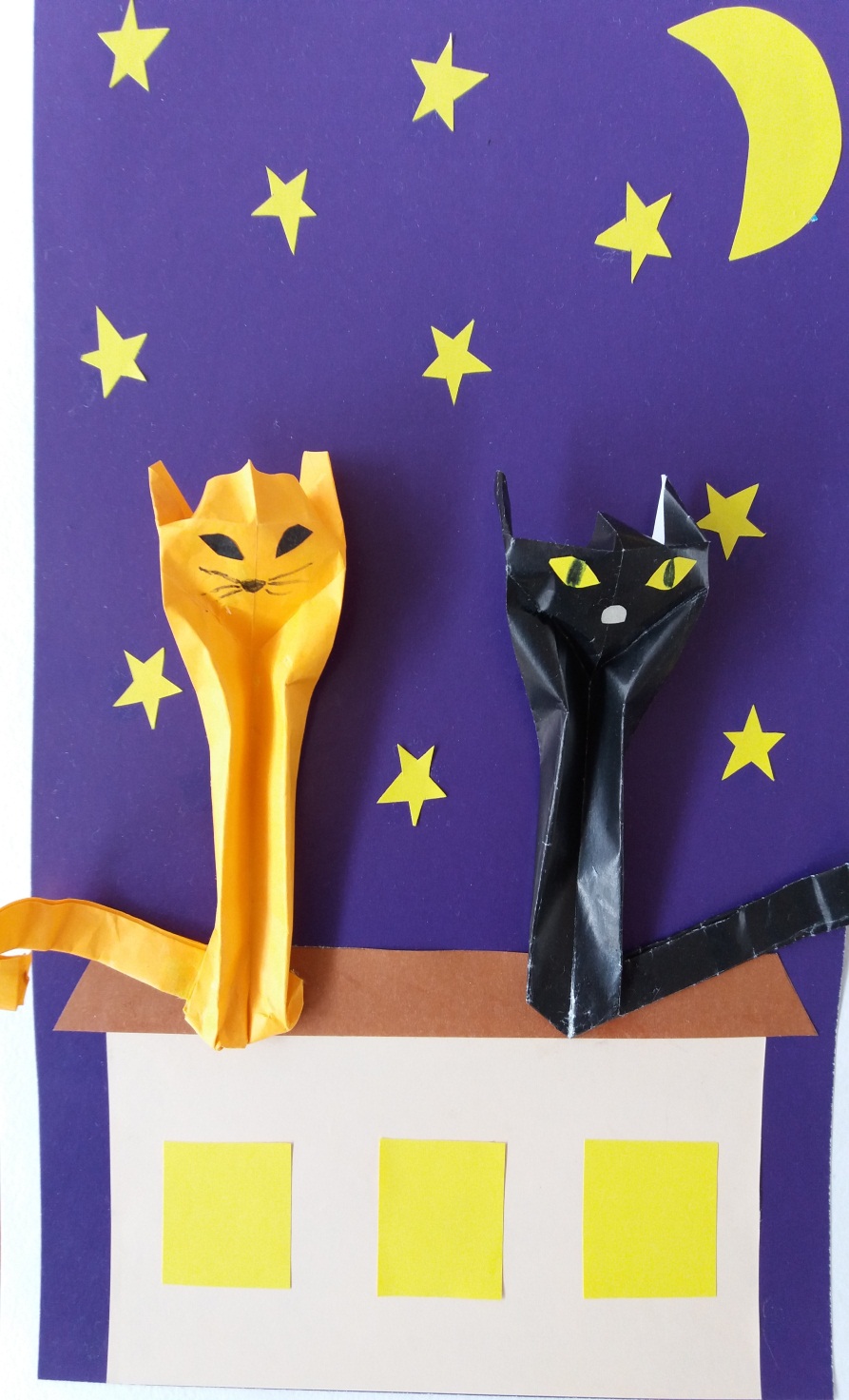 Принимаем участие в оформлении детского сада
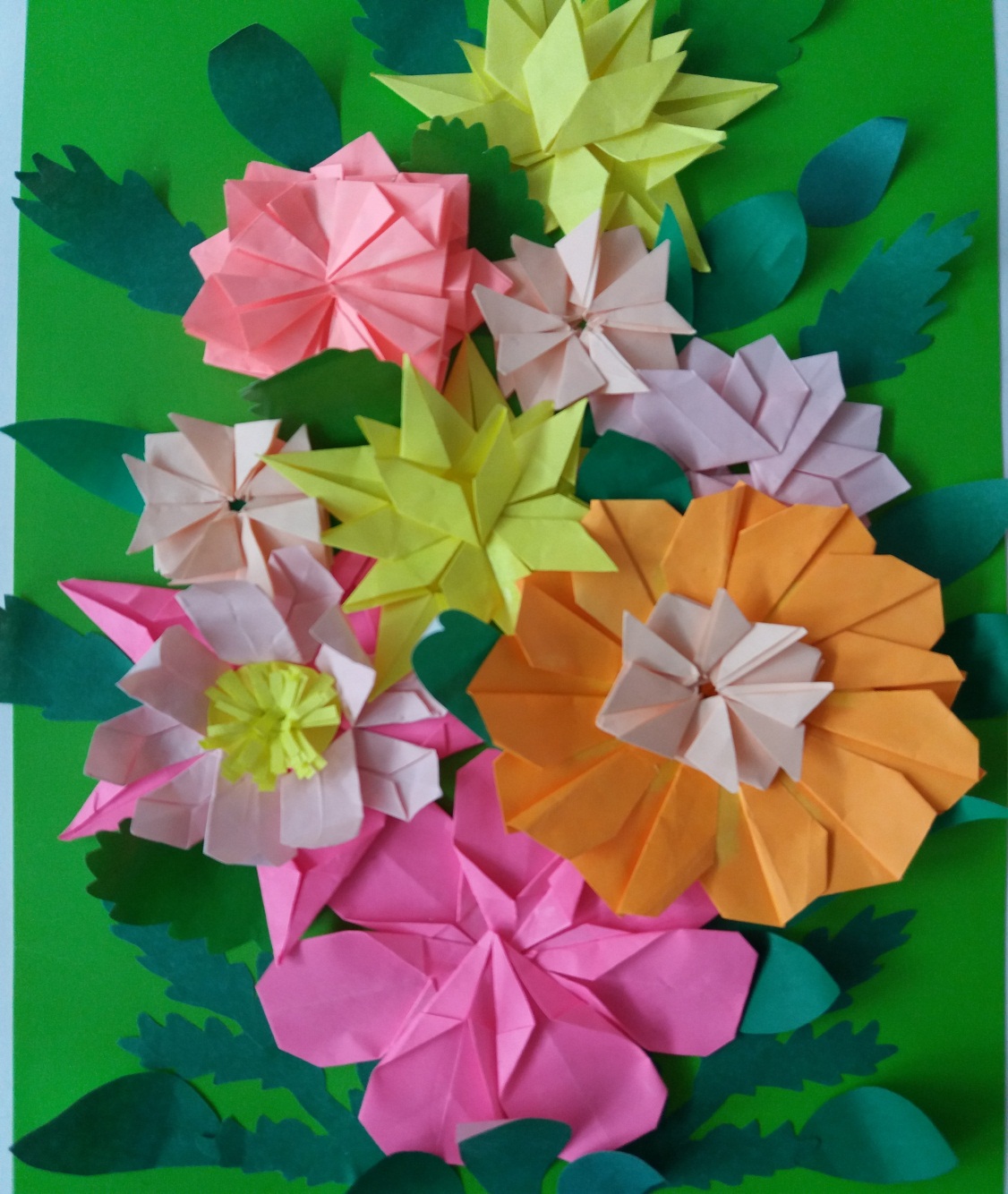 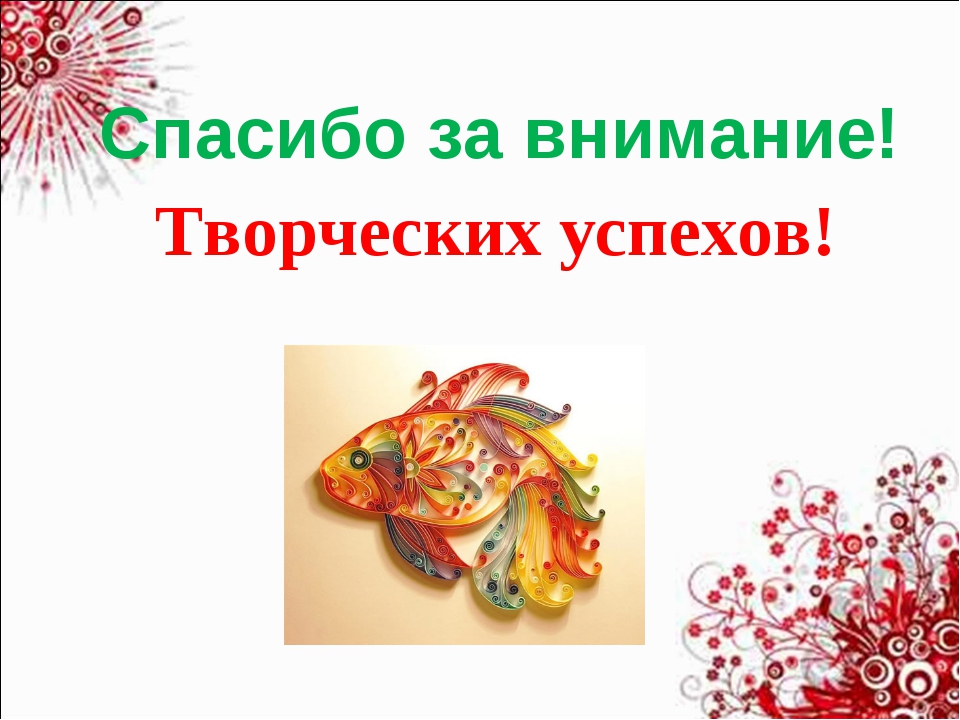 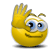